Board of Trustees Meeting


March 10, 2021
Zoom Video Conference
Call to Order and Opening Remarks
Chairman David North
[Speaker Notes: Notes:]
Roll Call and Declaration of Quorum
Secretary Melanie Murry
Approval of Minutes
December 2, 2020 
Chairman David North
President’s Update
President M. David Rudd
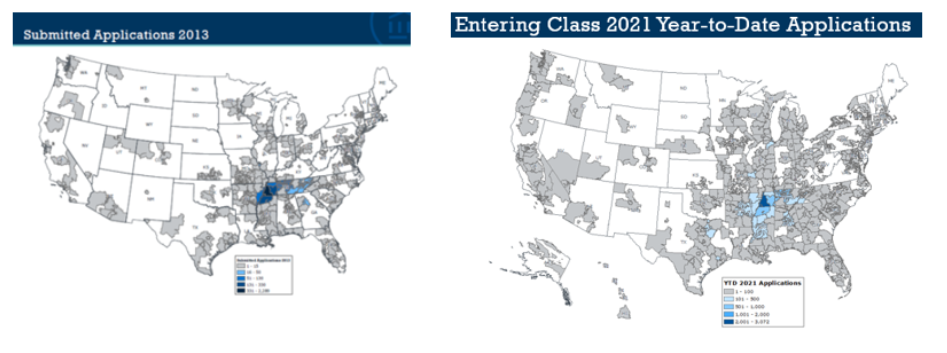 How COVID-19 Impacted Our Students
Desiree’ Dyson, Student Body President
Student Government Association
A Little Bit About Me
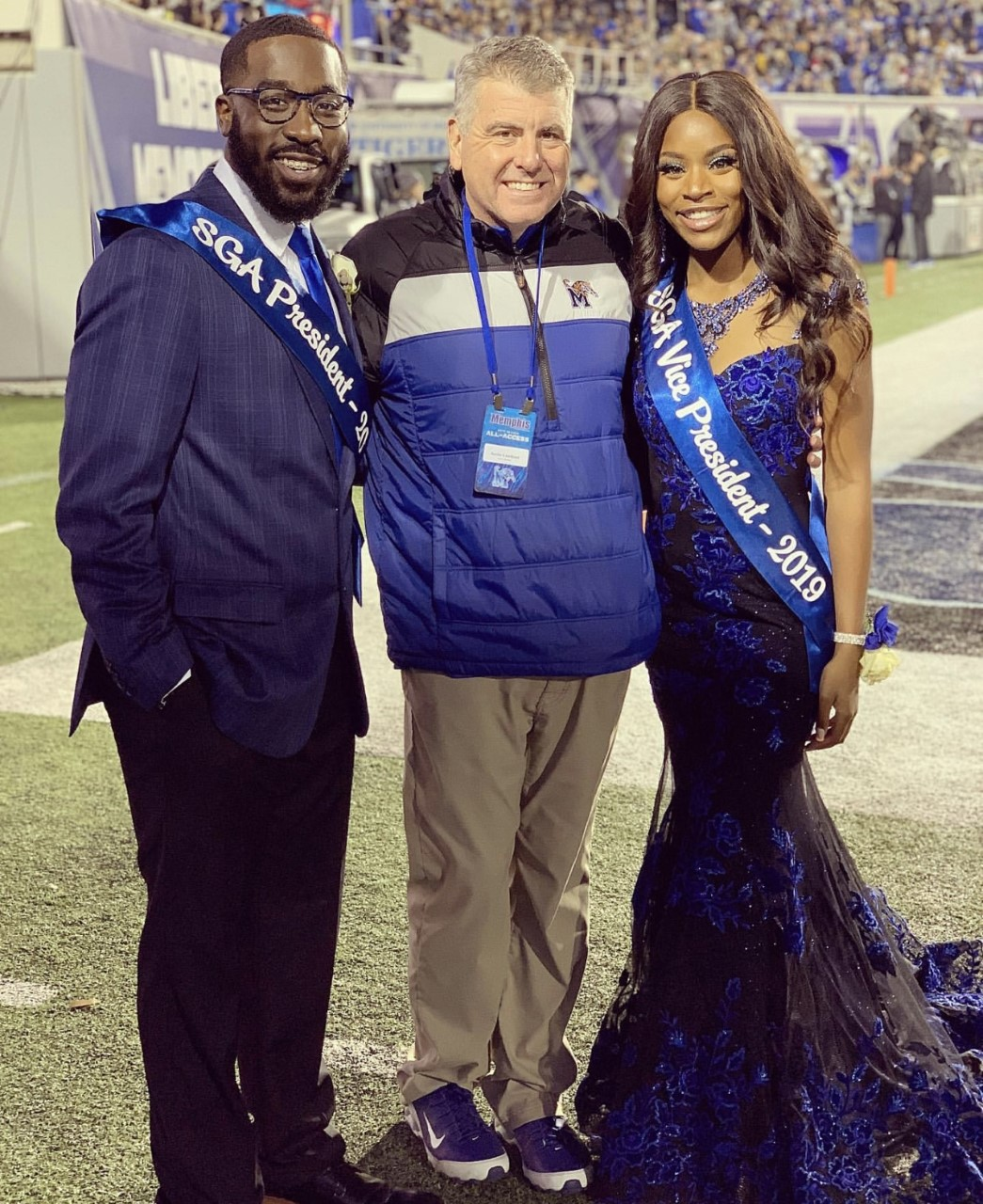 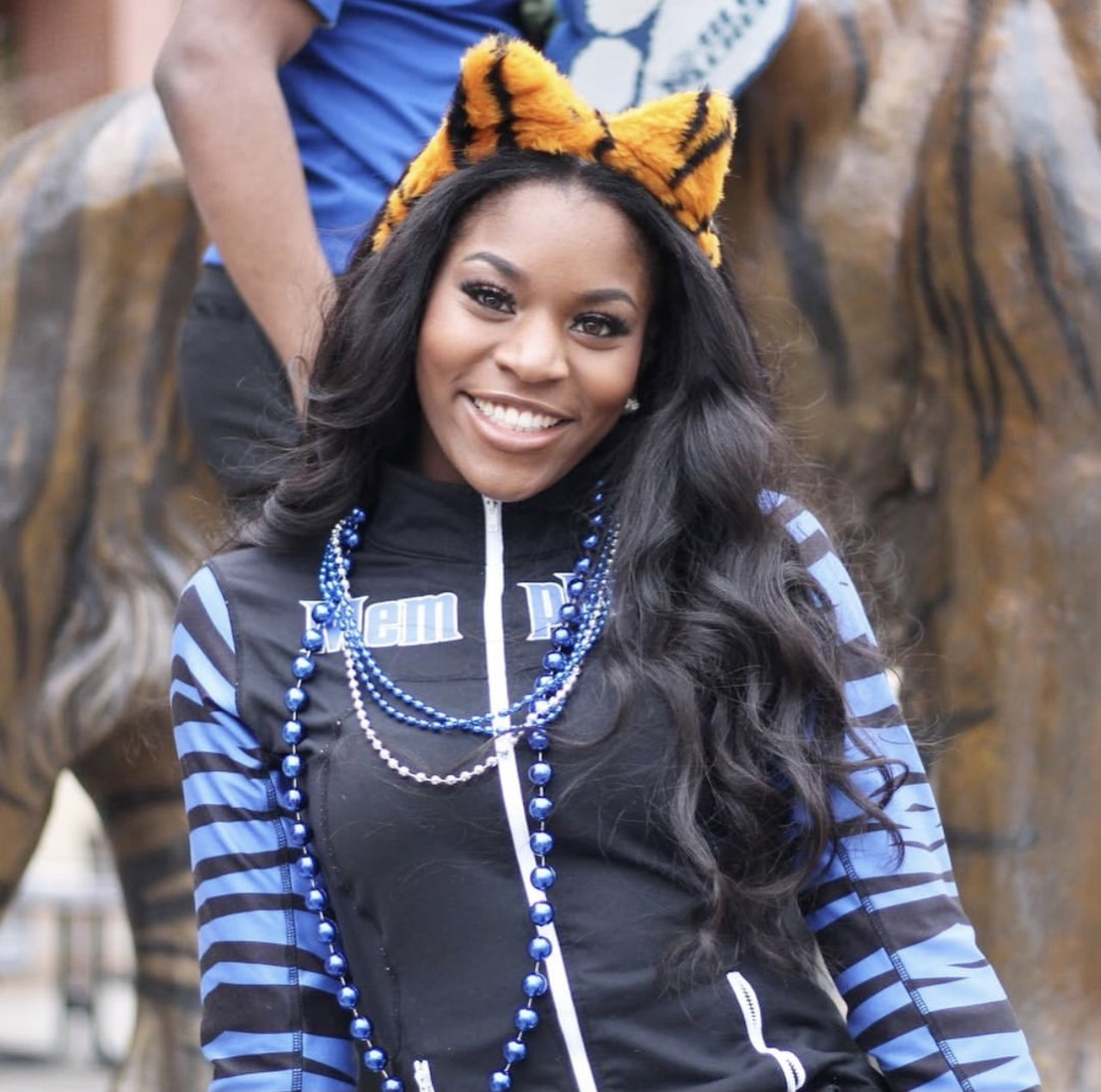 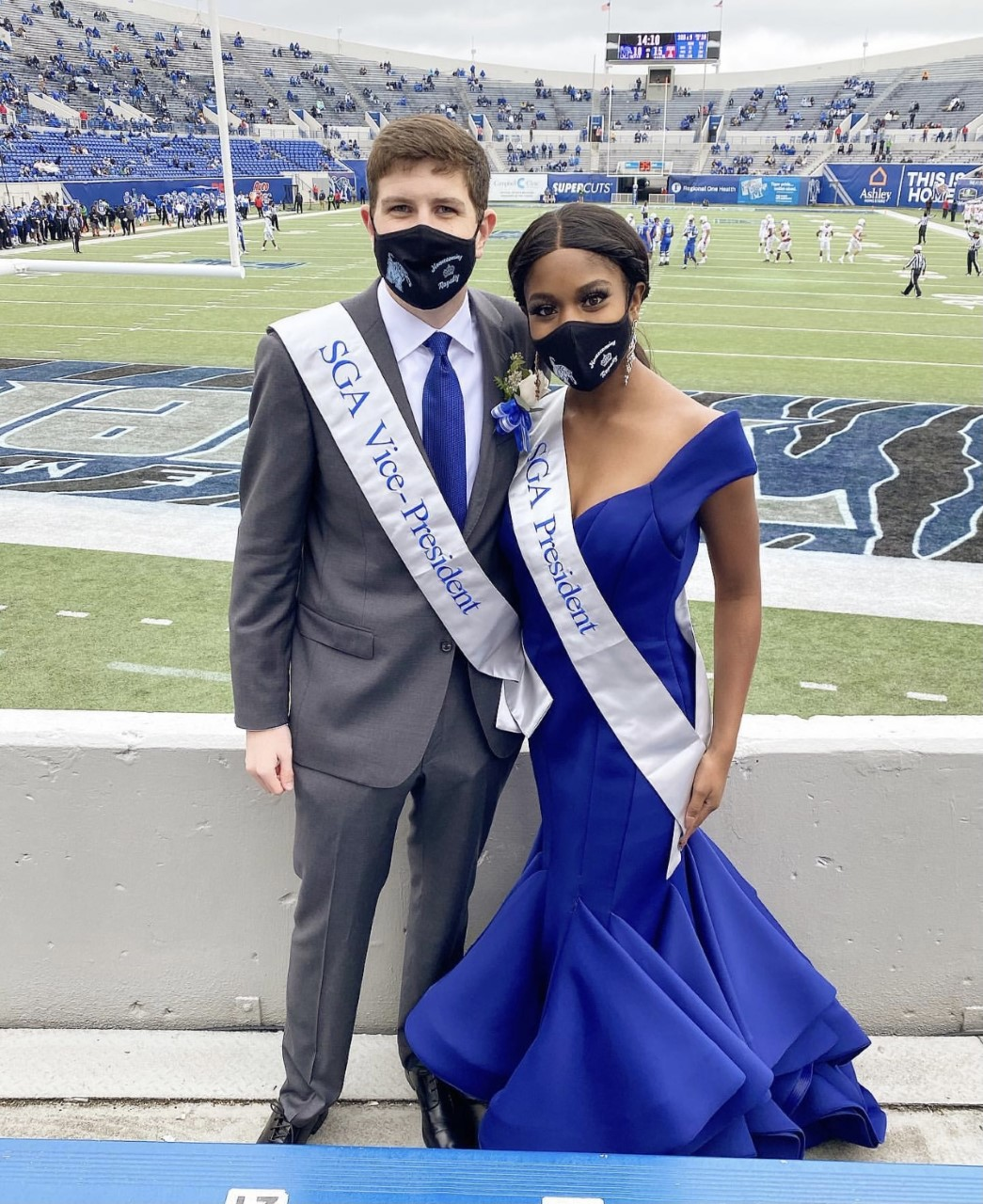 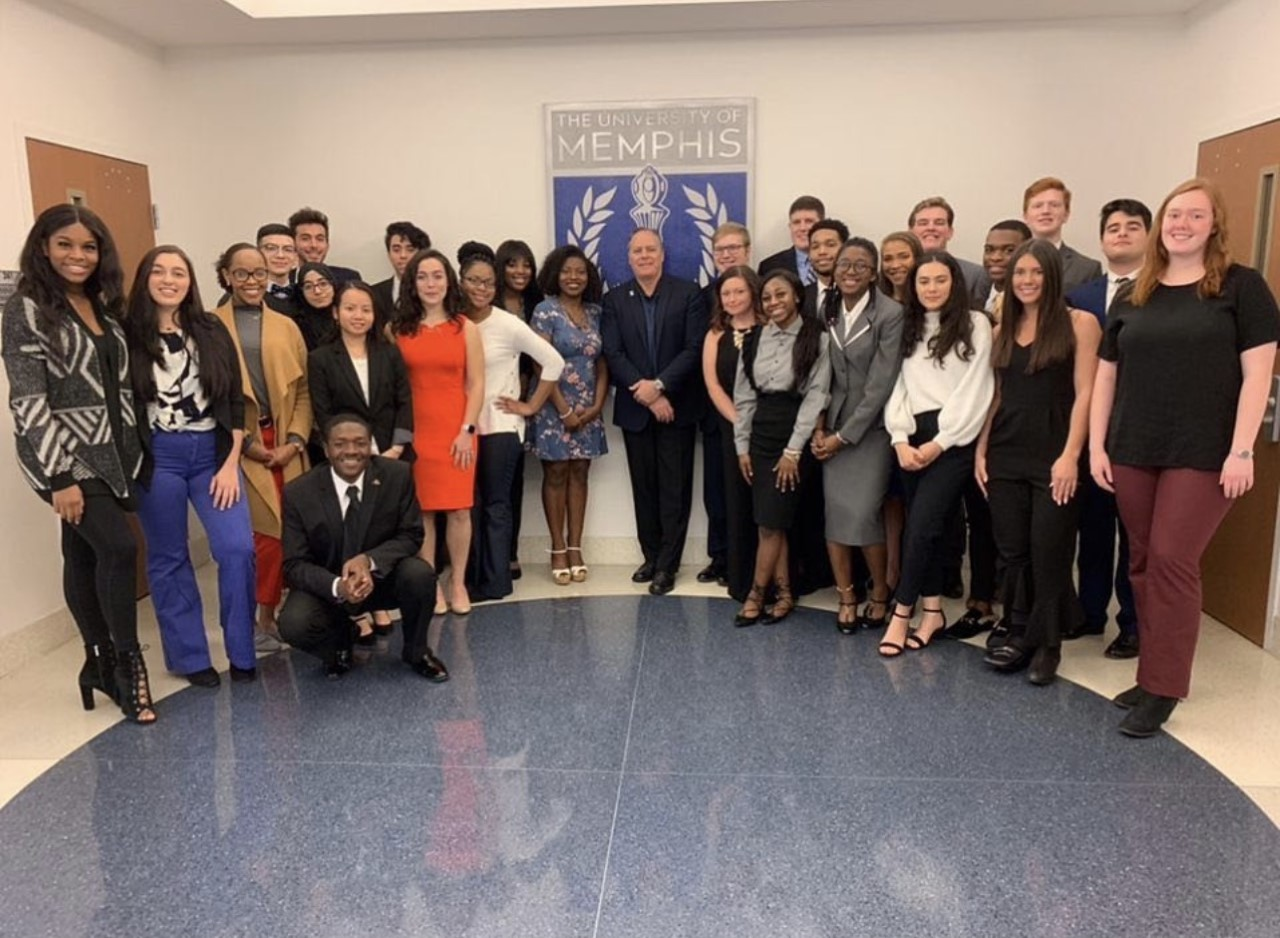 A Little Bit About SGA
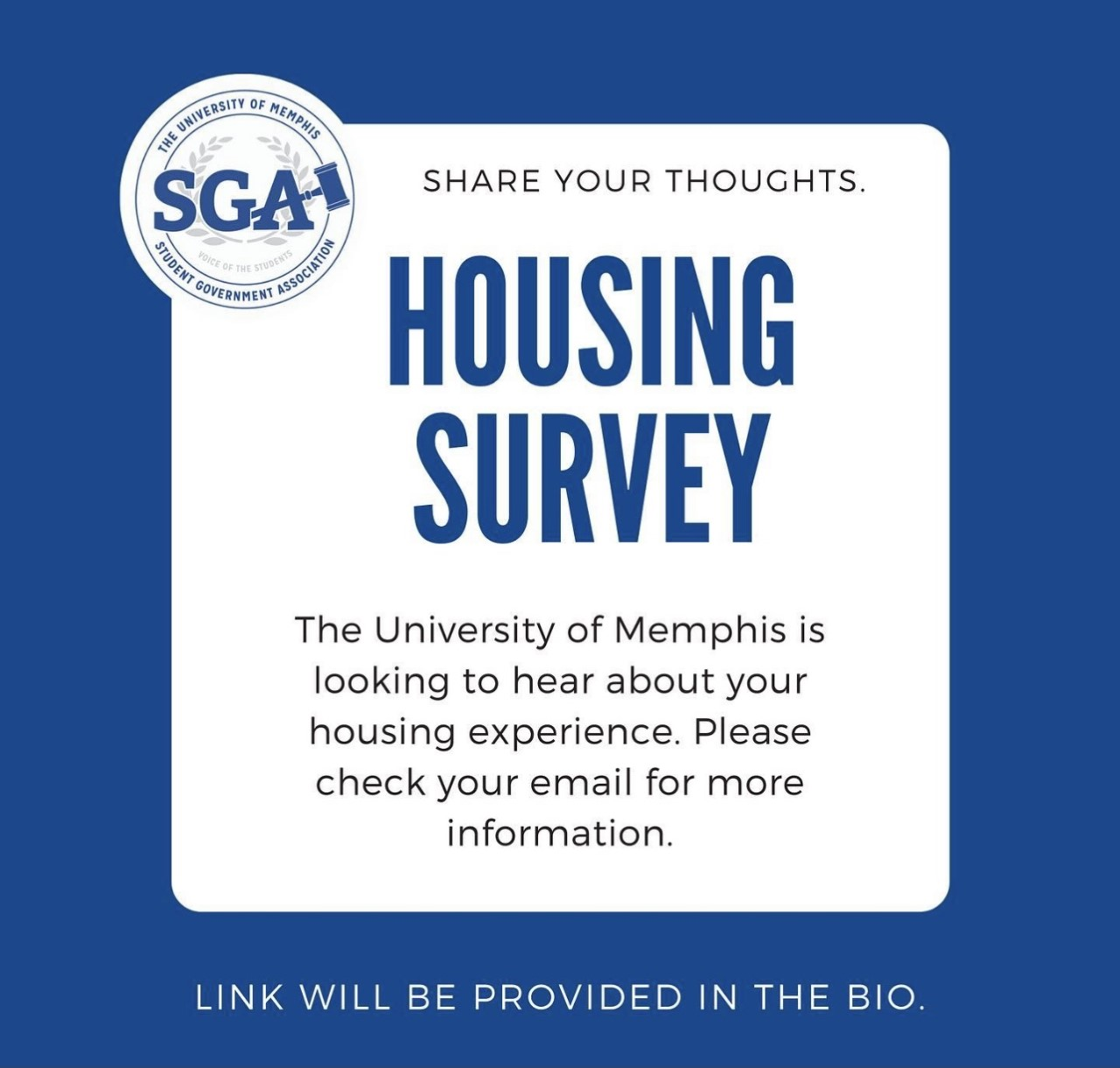 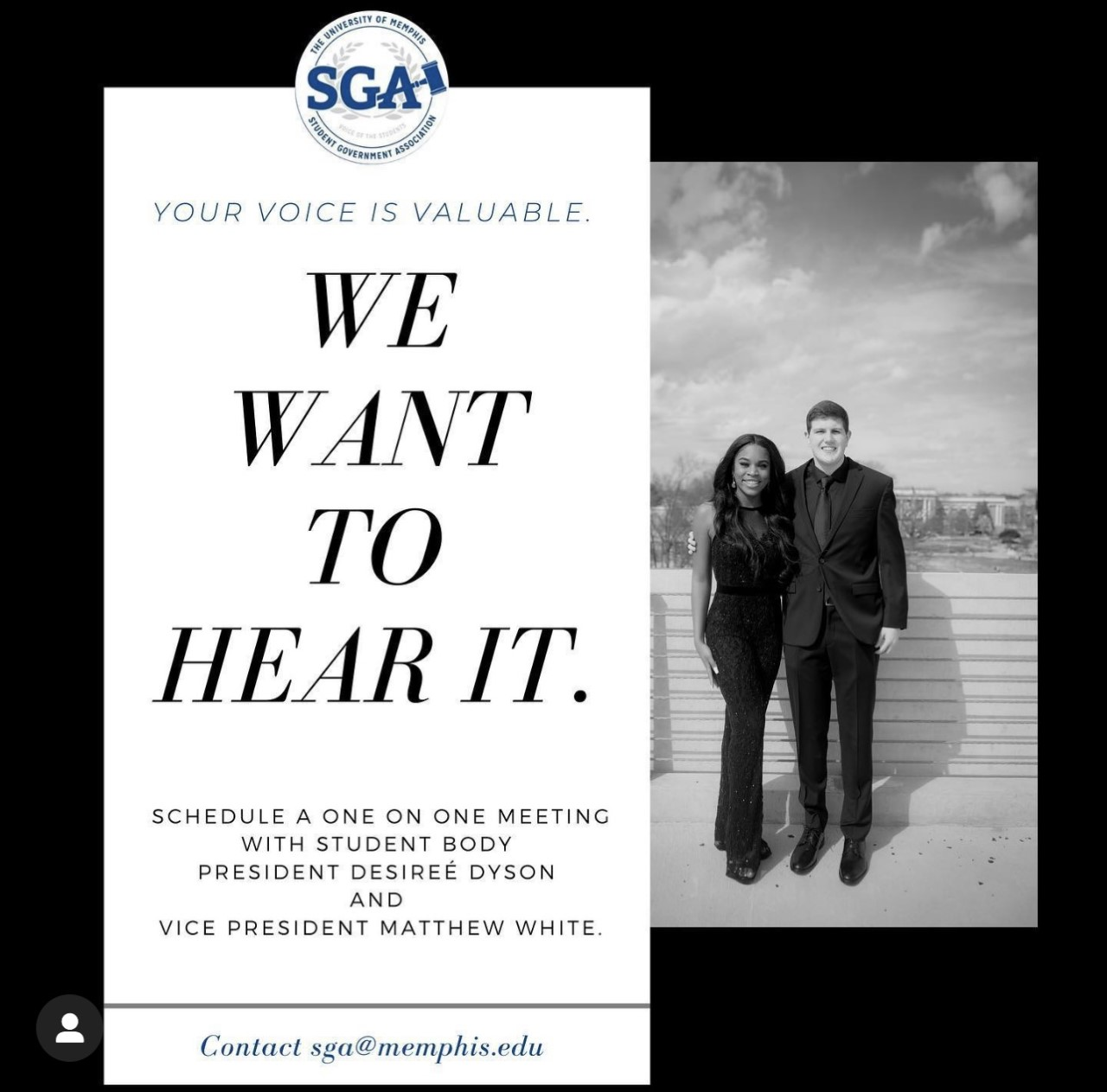 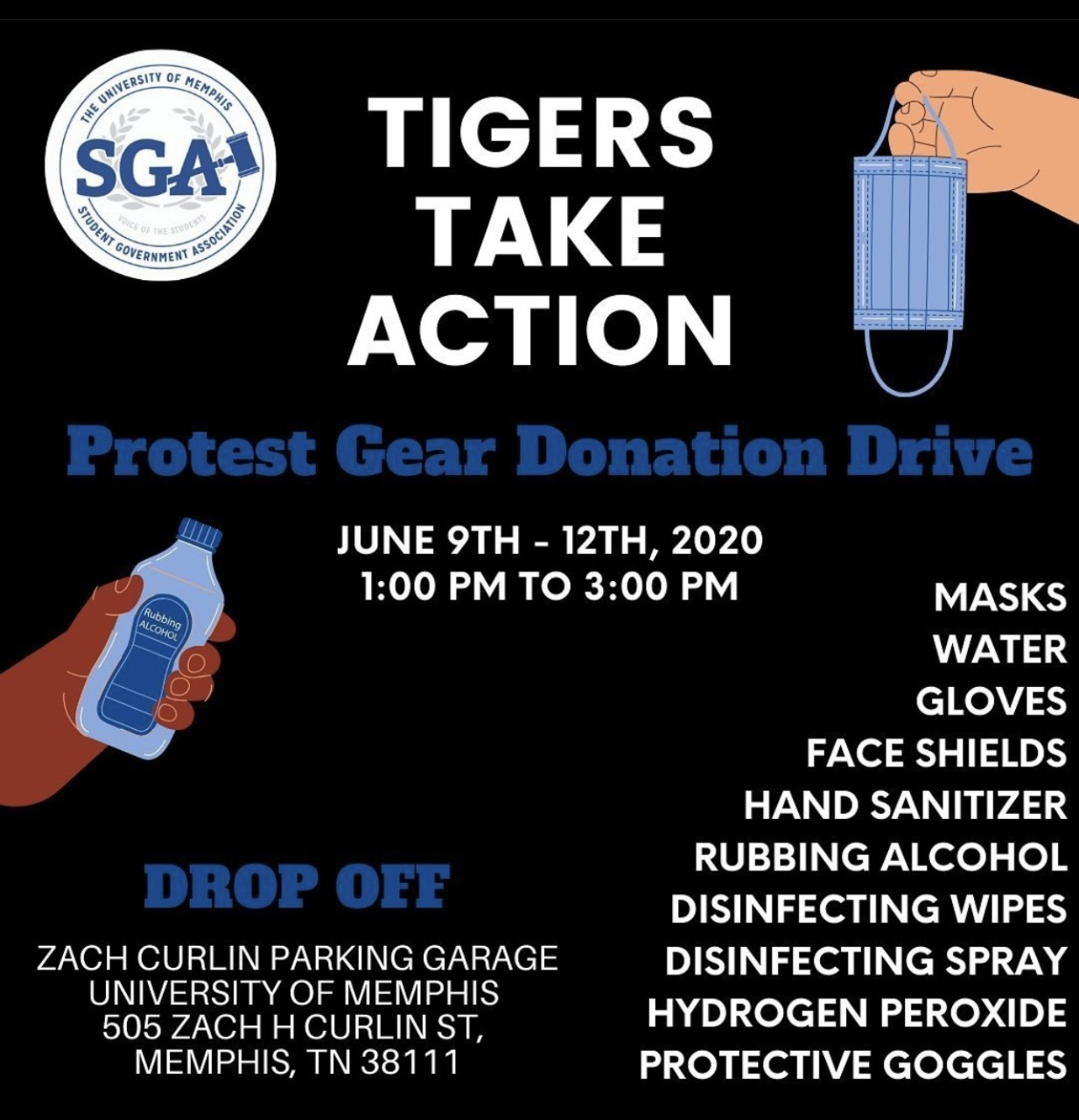 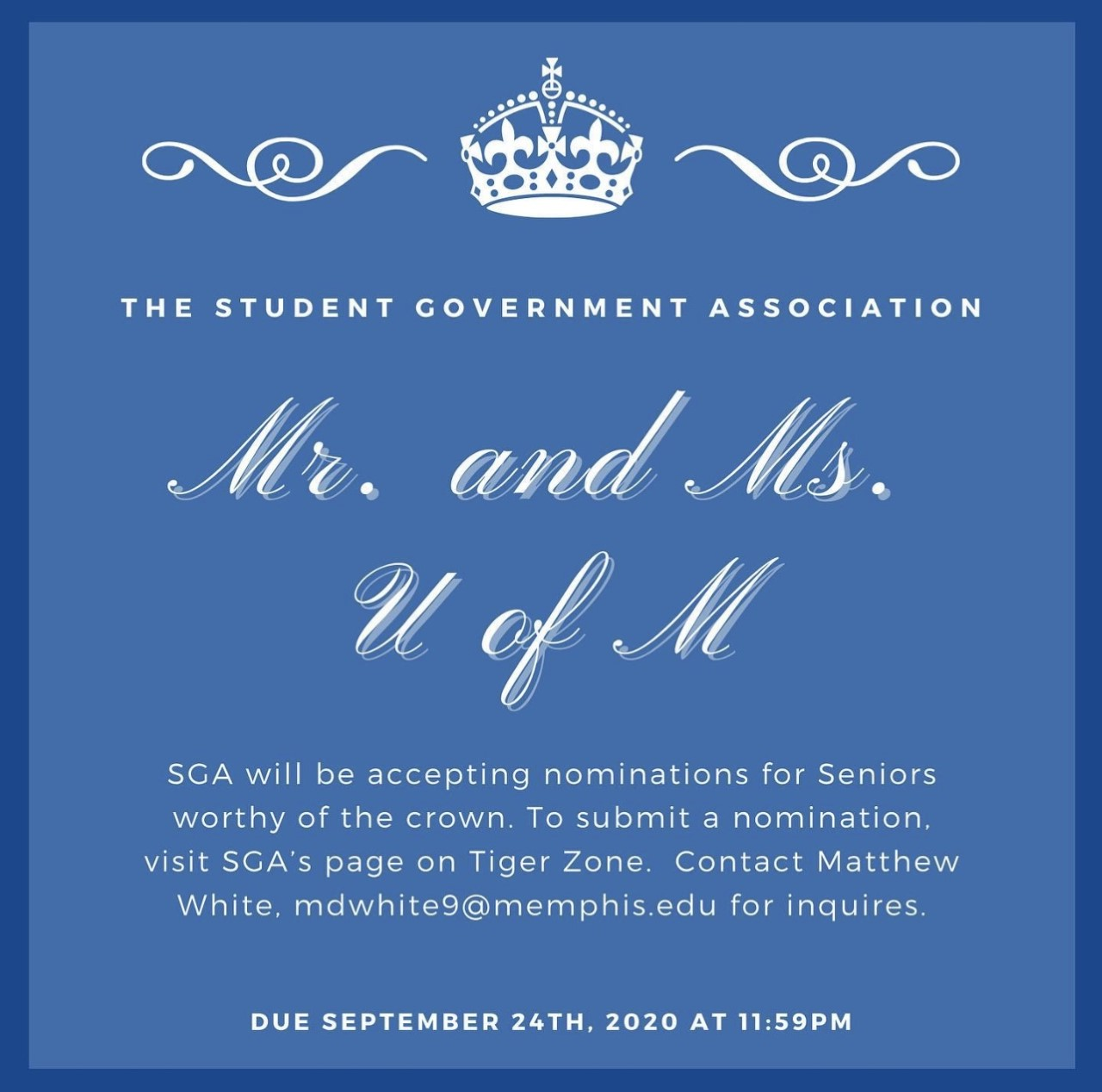 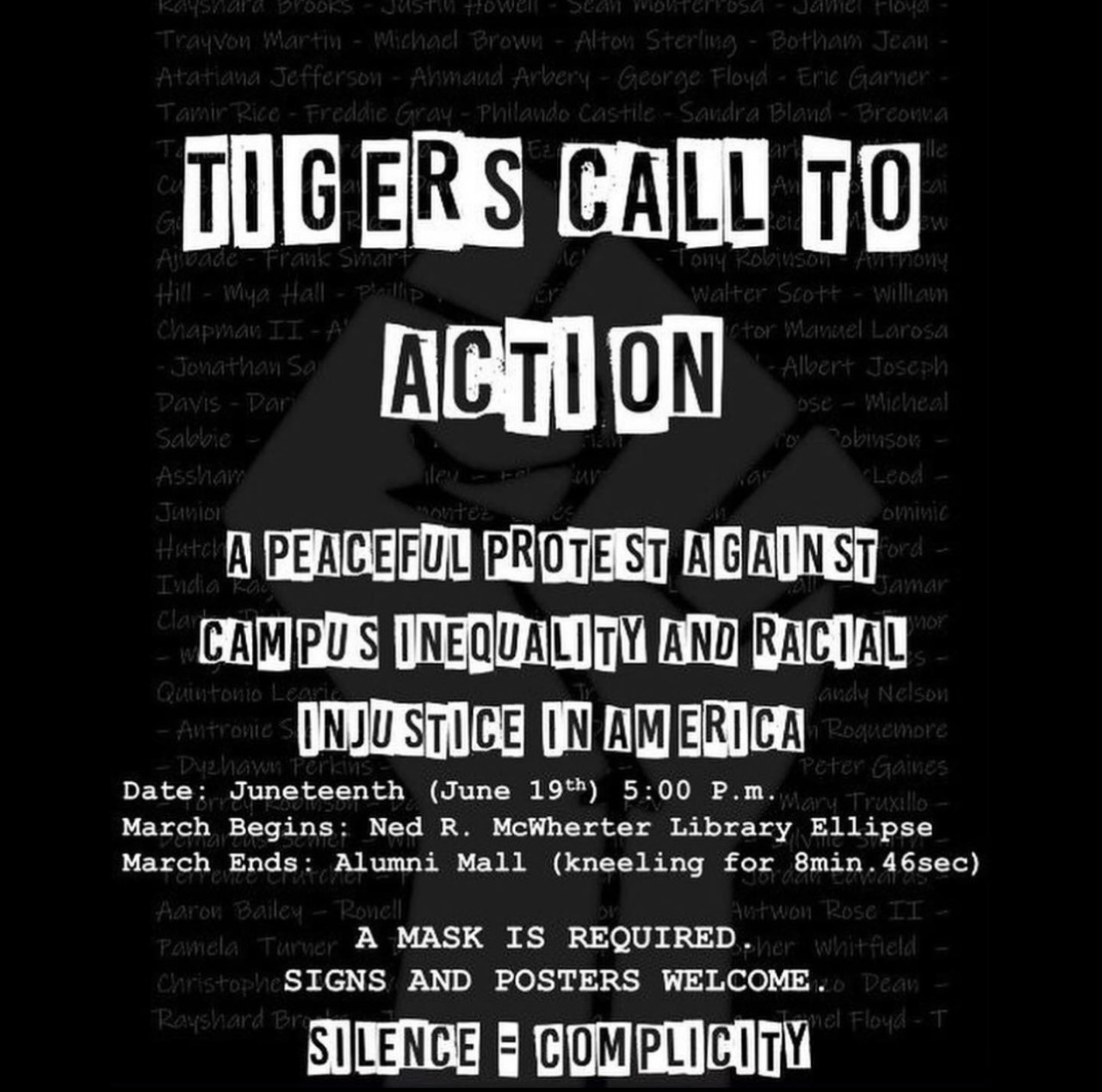 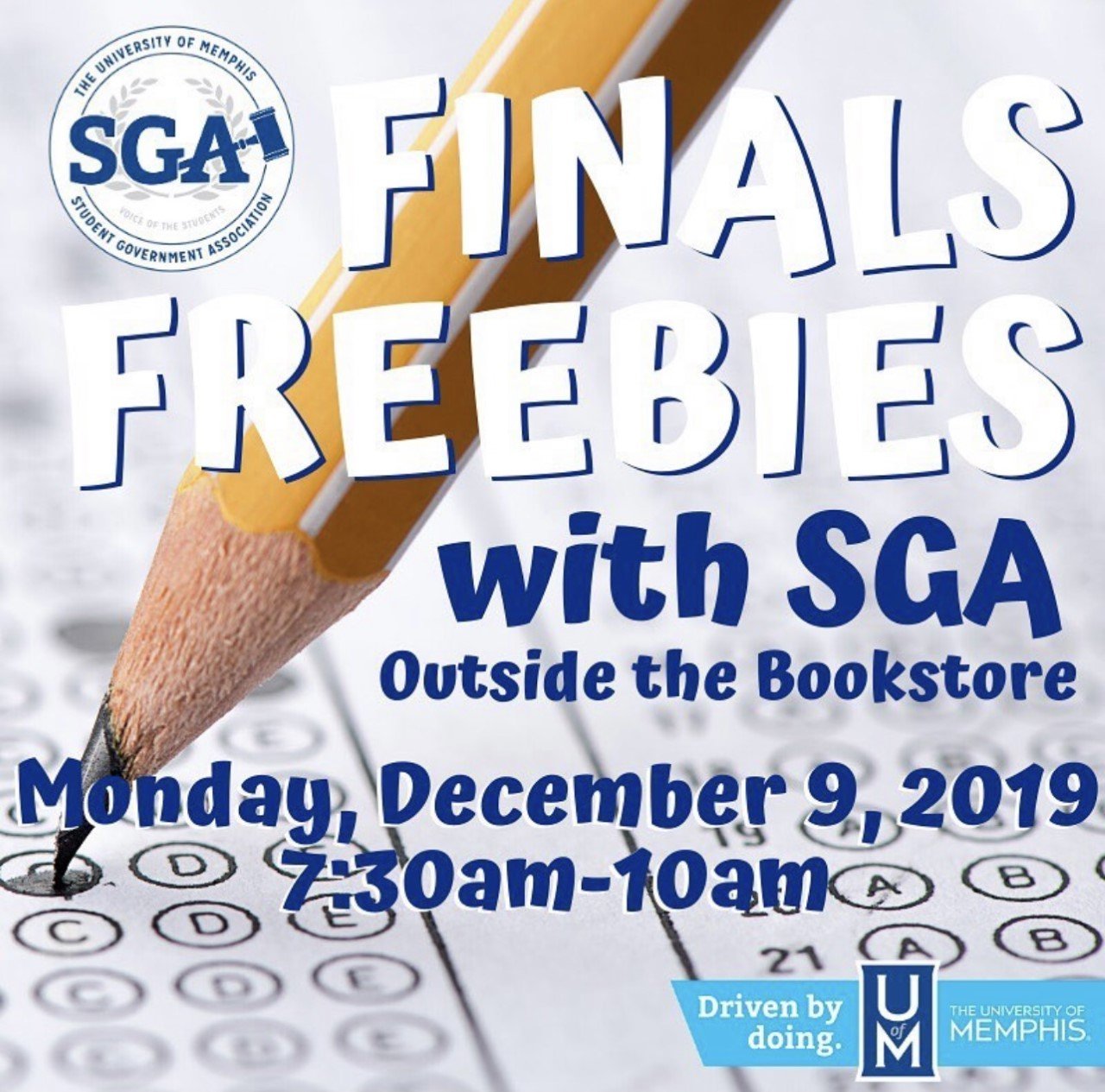 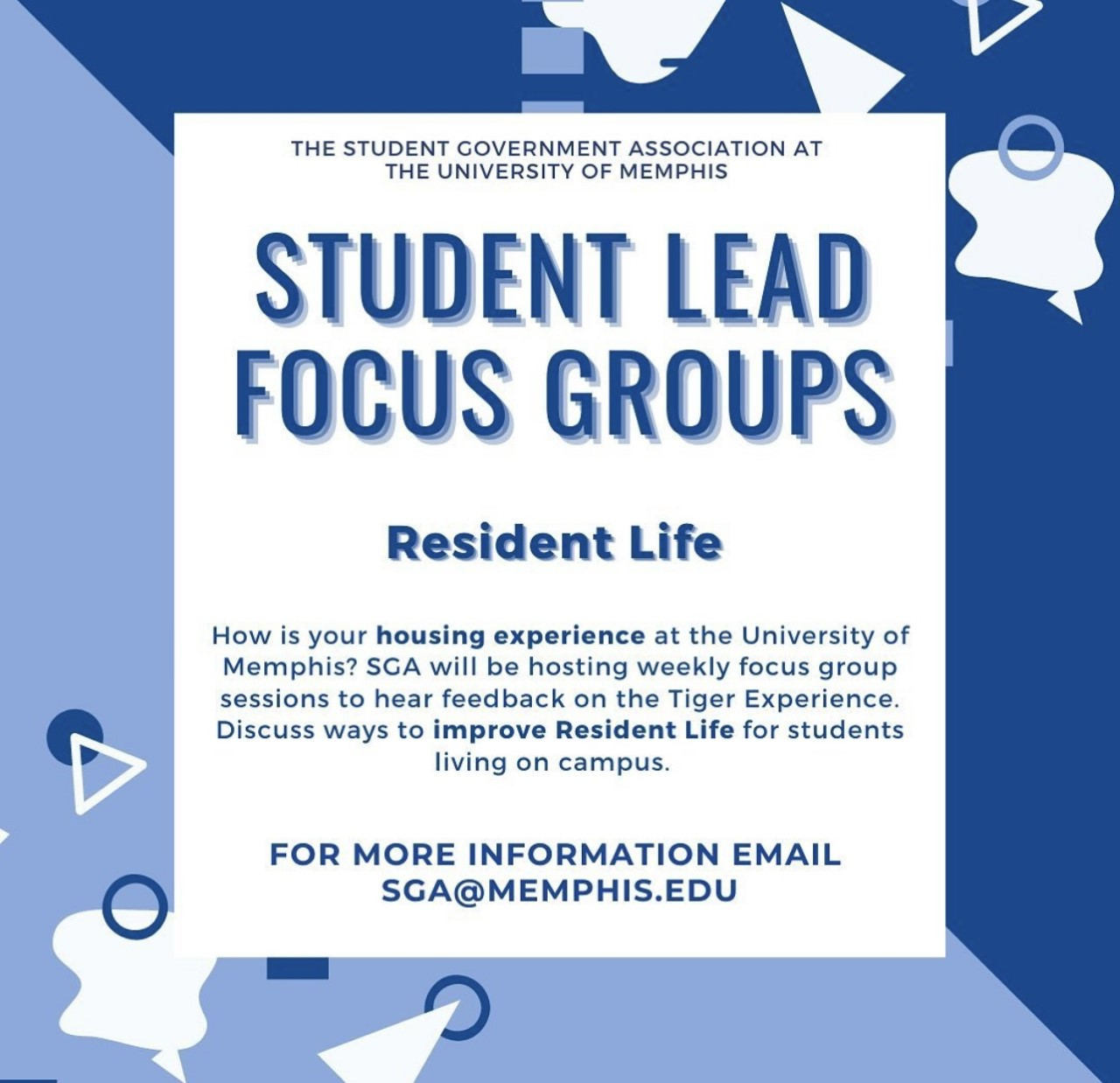 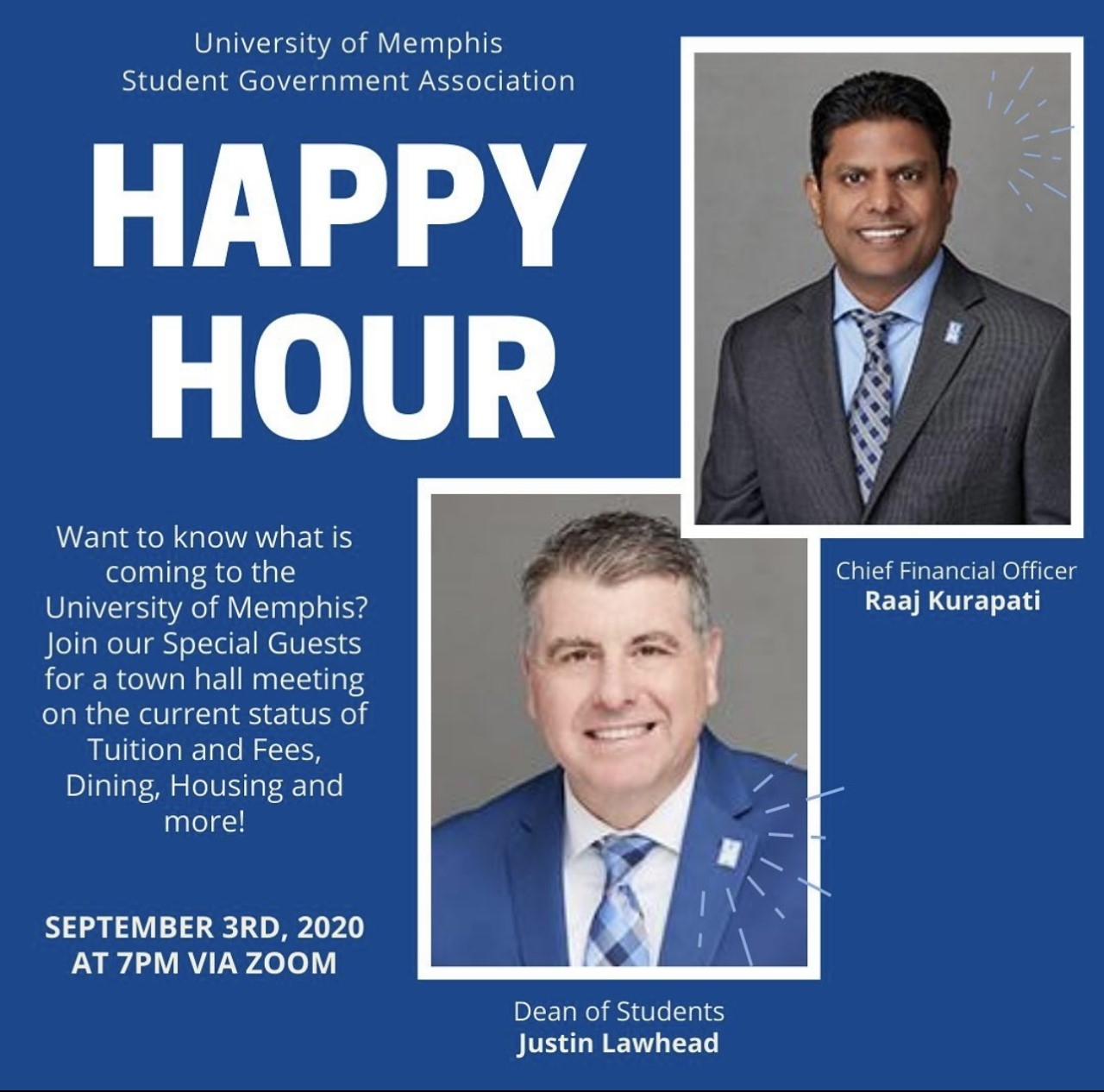 COVID-19 Challenges
Academics
Adaptation 
Mental Health 
Financial Hardship
Academics
Daily Access 
Online Learning 
Work From Home Environment 
What The UofM Has Done 
Virtual Tutoring 
Virtual Advising Appointments 
Virtual Student Success Resources
[Speaker Notes: Notes:]
Adaptation 
Friendships
“Hallway Talk”
In-person Classes 
On Campus Events 
Sporting Events 
What SGA Has Done
Social Media 
Open Line Policy
Power Hours
Two on One Opportunities 
Student Led Focus Groups
Mental Health 
Loneliness
Anxiety 
Stress
Other Responsibilities
The crushing uncertainty of the next few years

What The UofM Has Done 
Virtual Counseling Services
Virtual Group Therapy 
Virtual One on Ones
[Speaker Notes: Notes:]
Financial Hardship 
The Uncertainty of the Job Market 
Books and Other Class Resources 
Housing 
Tuition 
Food Insecurities 
What the UofM Has Done 
CARES ACT
Student Emergency Fund
Tiger Pantry
[Speaker Notes: Notes:]
What Can Be Done Moving Forward?
Planning Ahead 
Expand Access 
More Small Gatherings
More Funding for Students During Crisis
More Interactive Social Media Posts 
More Widespread Interactive Virtual Events Year Round
Hand Hygiene and Respiratory Etiquette Courses 
Adequate Supplies Readily On Hand For All
Thank you for listening
Cecil C. Humphreys School of Law: Student Trustee Update
Danielle Fong, Student Trustee
Director of Events, Student Bar Association
Memphis School of Law: Student Bar Association
COVID-19 CHALLENGES & ACCOMPLISHMENTS
Lessons Learned Moving Forward 
Town Hall
Mental Health
Mentorship Program 

Diversity 
How can we adapt –  not react? 

Shift to Virtual Events
Orientation
Trivia Night

Community Service 
Drive for the Children Advocacy Center 
How can we contribute to our local community? 
How can we help students in need?
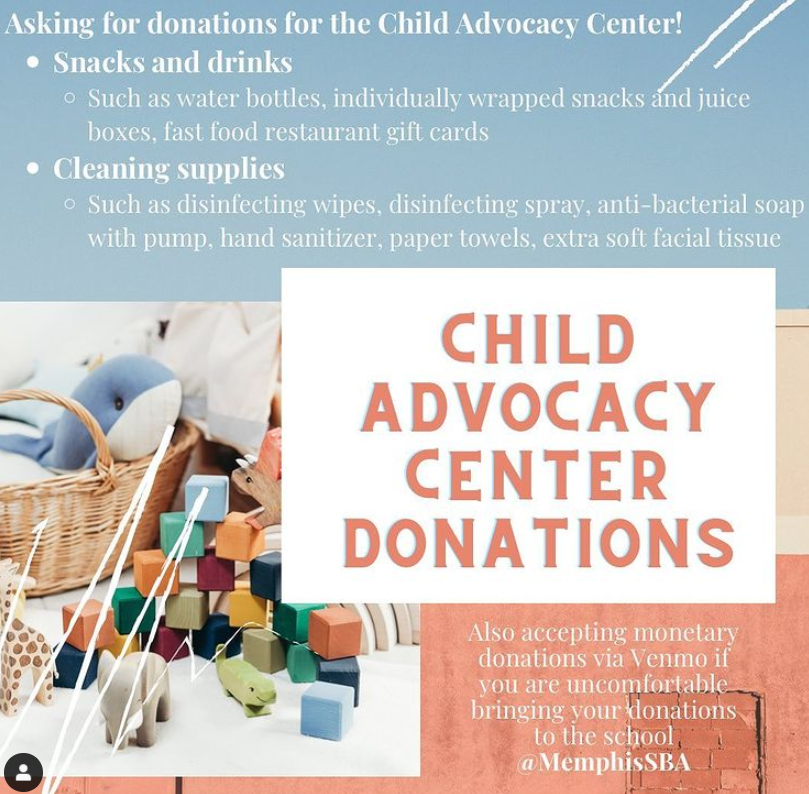 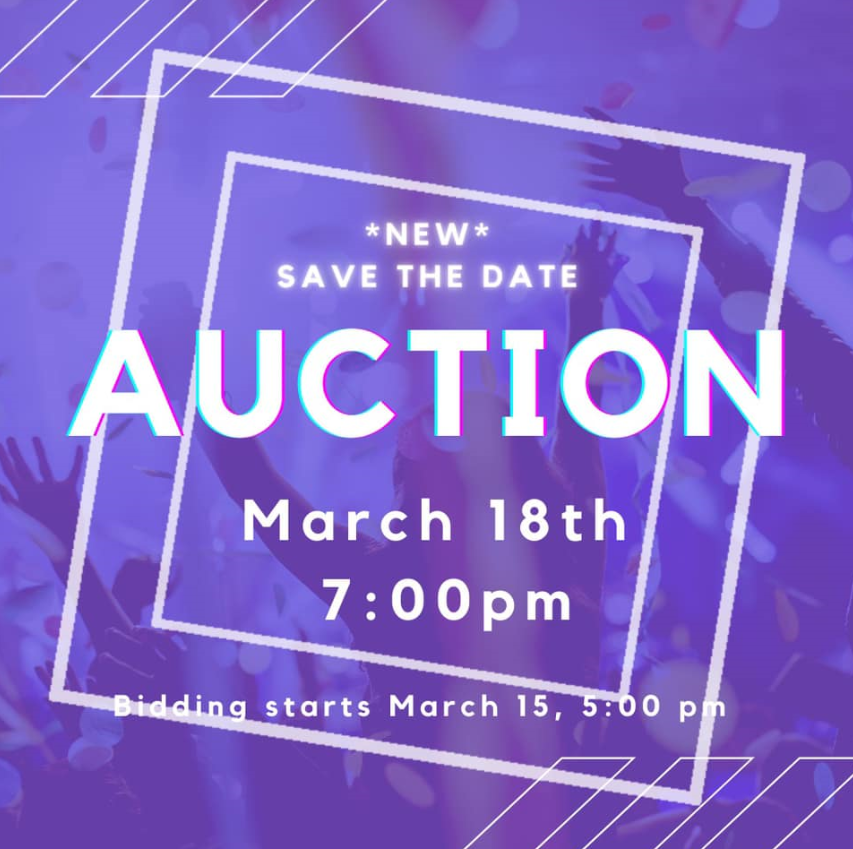 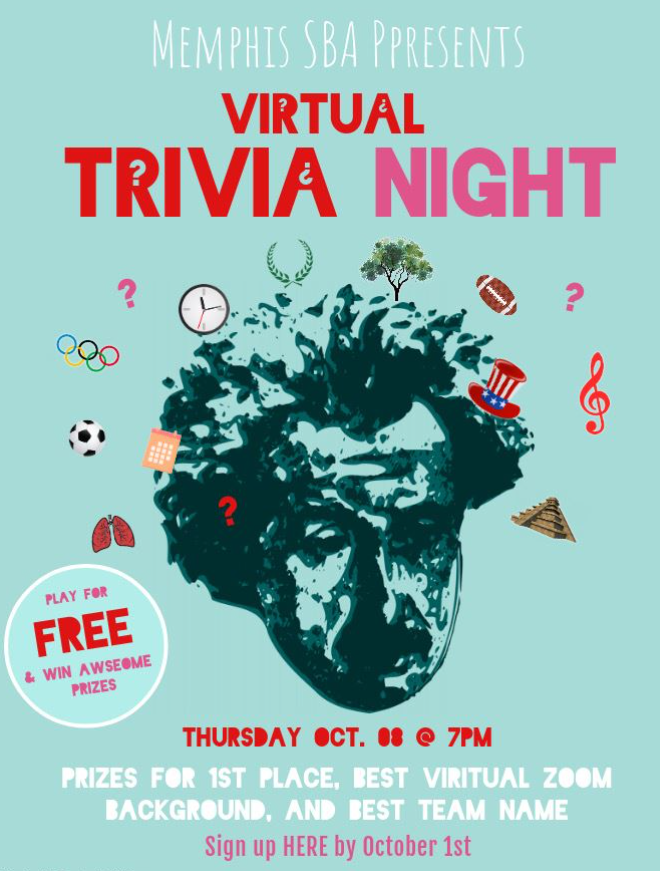 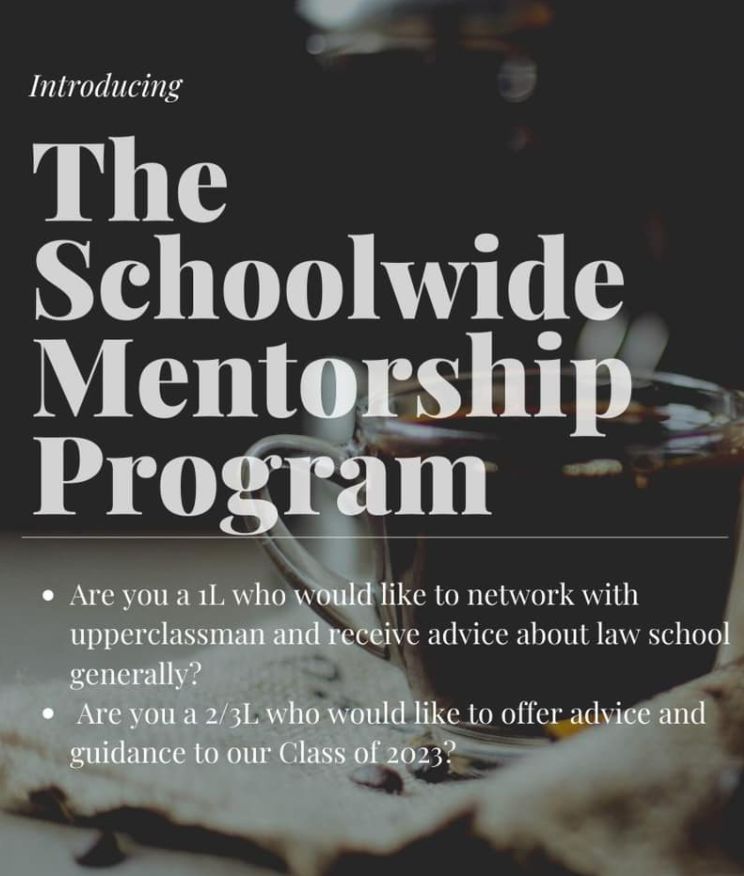 [Speaker Notes: Notes:]
Memphis School of Law: Student Bar Association
STUDENT SUPPORT INITIATIVES: Mental Health 
Mindfulness Initiatives
Commission on Lawyer Assistance Programs - Mindfulness in Law Society
Lawyer-led support groups for students
 
Counselling Center & Telehealth Opportunities 
Student Practicum
Additional in-person support for law students  
Scheduling days according to semester schedule 

Equivalent Access to Main Campus Wellness Programming
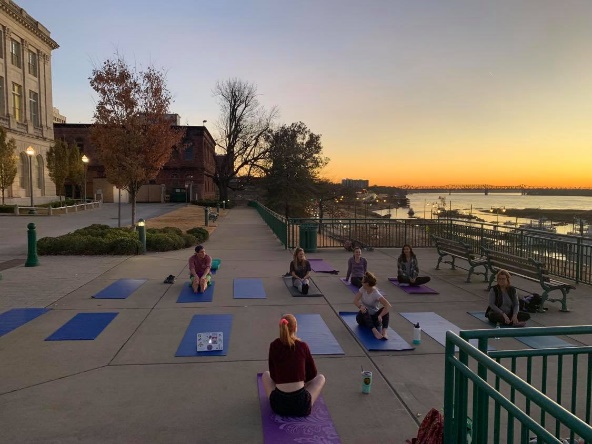 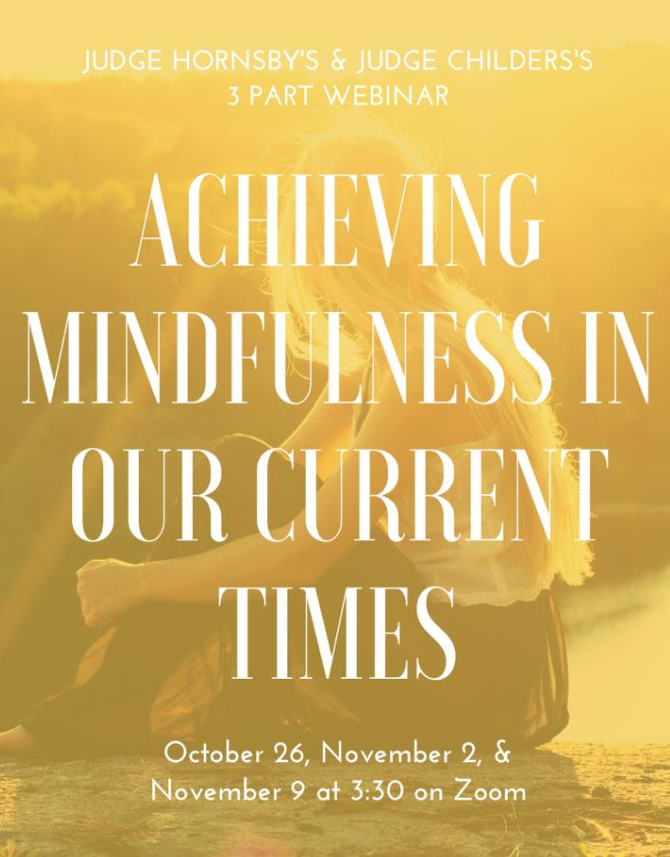 [Speaker Notes: Notes:]
Memphis School of Law: Student Bar Association
STUDENT SUPPORT INITIATIVES: Physical Health 
Fitness Programming
YMCA & other local businesses 
Student-led groups 
Wellness Room 

School of Health Sciences Collaboration
Opportunities for both HS and law students
Smoothie Bar
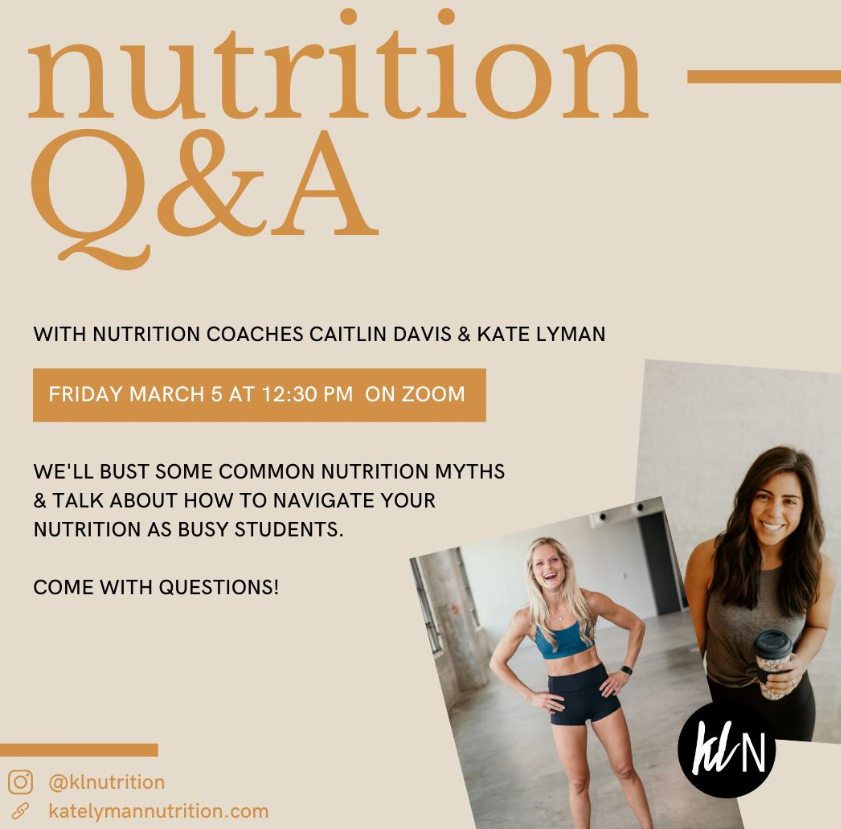 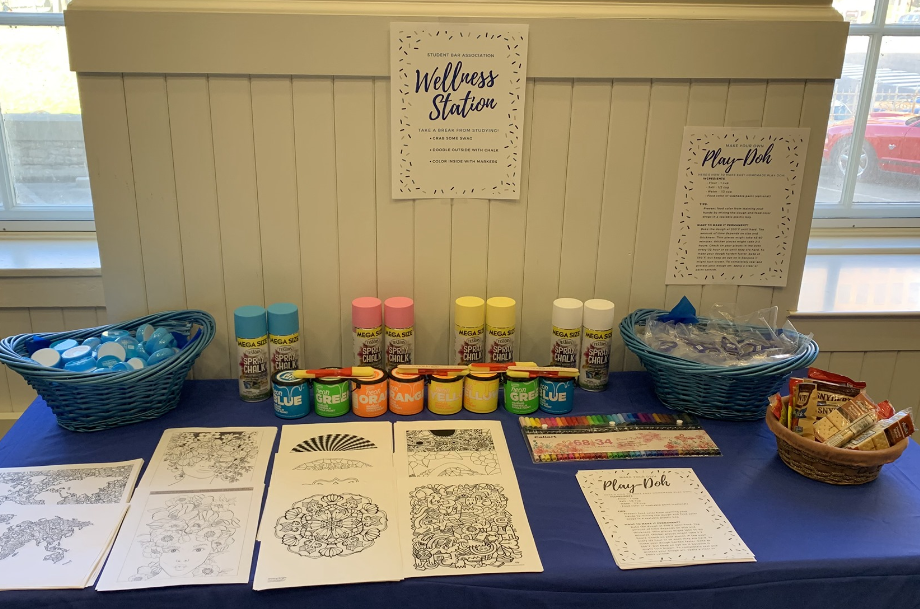 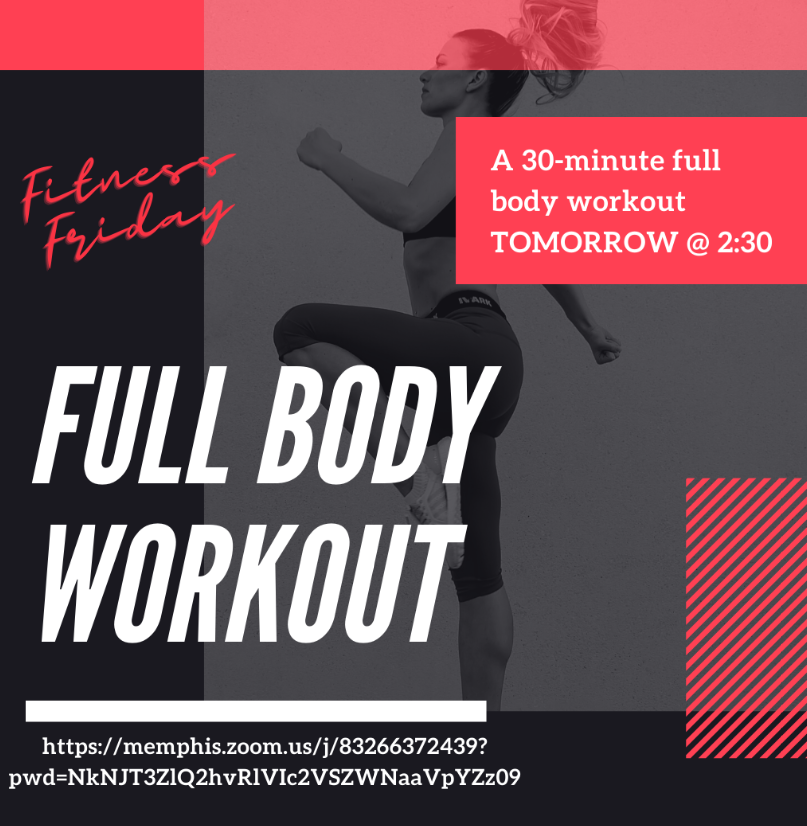 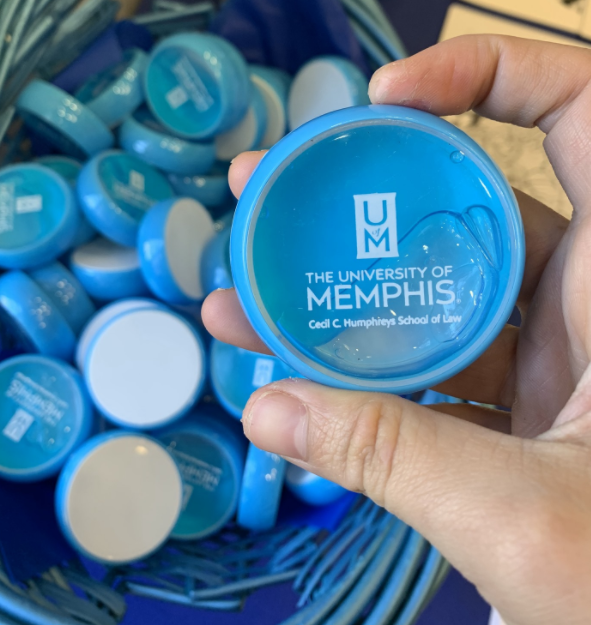 [Speaker Notes: Notes:]
Memphis School of Law: Student Bar Association
STUDENT SUPPORT INITIATIVES: Diversity 
Committee on Diversity 
Event programming

Diversity Week
Student Panel
Speed Mentoring Event 

Reconsideration of Student Organizations
How can SBA better support ALL its students? 
How can SBA ensure that ALL students are represented?
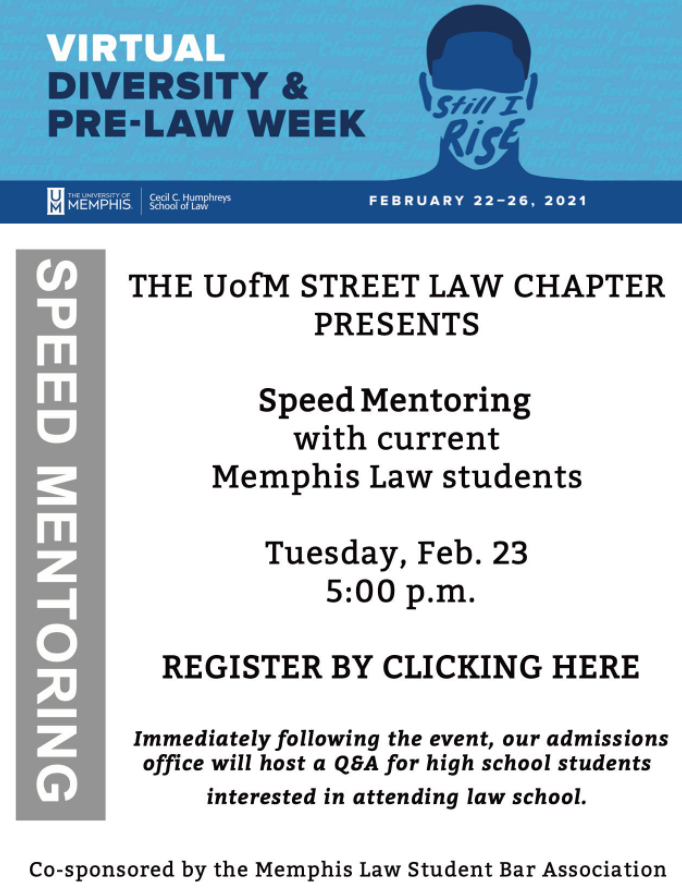 [Speaker Notes: Notes:]
Student Trustee
INITIATIVES FOR THE STUDENT COMMUNITY 
Expanding access to wellness programming
Continued, permanent use of telehealth
Eliminate limitations on the number of sessions
Competitive salary for counsellors 

Communications between graduate schools and main campus 
Increasing opportunities for student input
Collaborating on mutual goals
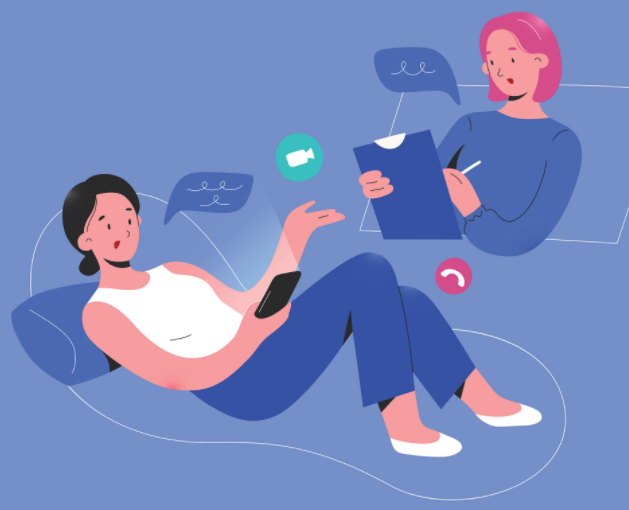 [Speaker Notes: Notes:]
Student Trustee
INITIATIVES FOR THE STUDENT COMMUNITY 
Support to incoming transfer students 
Web page exclusively for transfer students
One Step Closer Program
Partnerships with local community colleges’ administrators
Mentorship
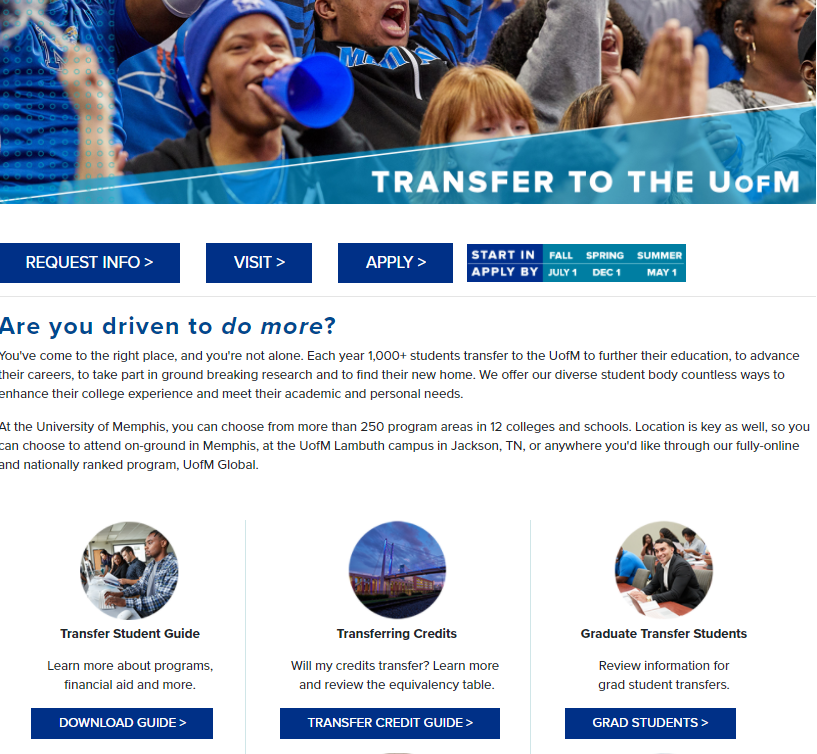 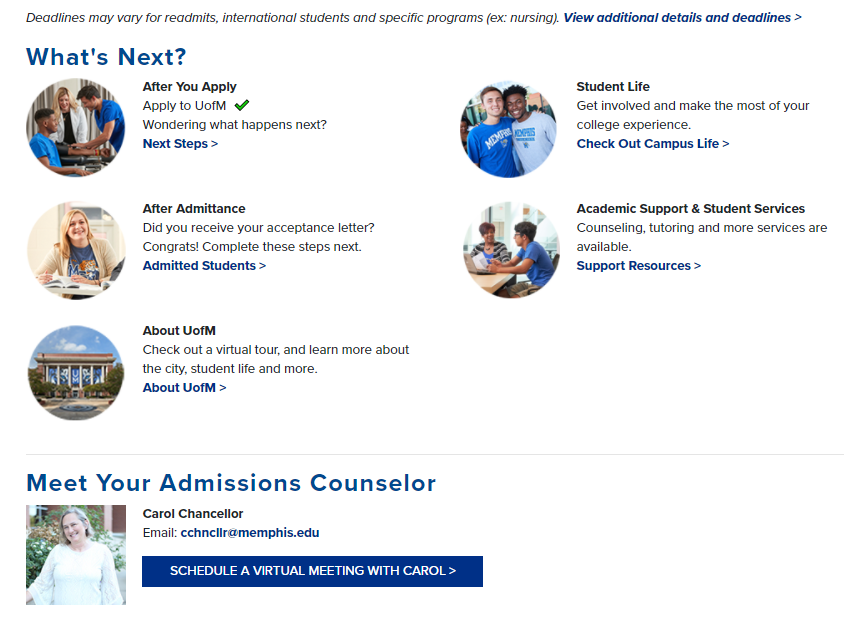 [Speaker Notes: Notes:]
Student Trustee
SUCCEEDING STUDENT TRUSTEE GUIDANCE 
Increased Communication 
Regular meetings with administrative and student leaders, and with relevant Board of Trustees (BOT) committees
Quarterly or monthly meetings with prior student trustee 
Structured guidance memorandum
Preceding trustee’s ongoing projects and initiatives 
Suggested projects to undertake 
Issues currently confronting the university 
What to expect, who to communicate with and when 
Creating a regular forum for ALL student input
Town Halls
Communication between the undergraduate schools, graduate schools, and student trustee 
Meetings with all student leaders 
Increased representation of graduate and doctoral students
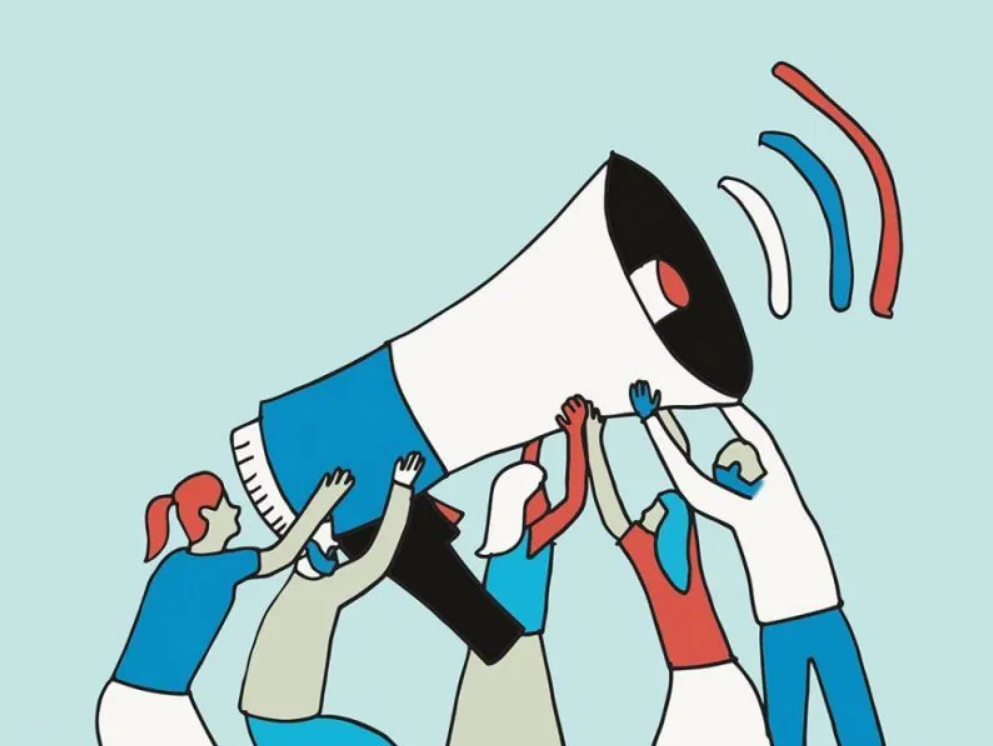 [Speaker Notes: Notes:]
Thank you for your consideration!
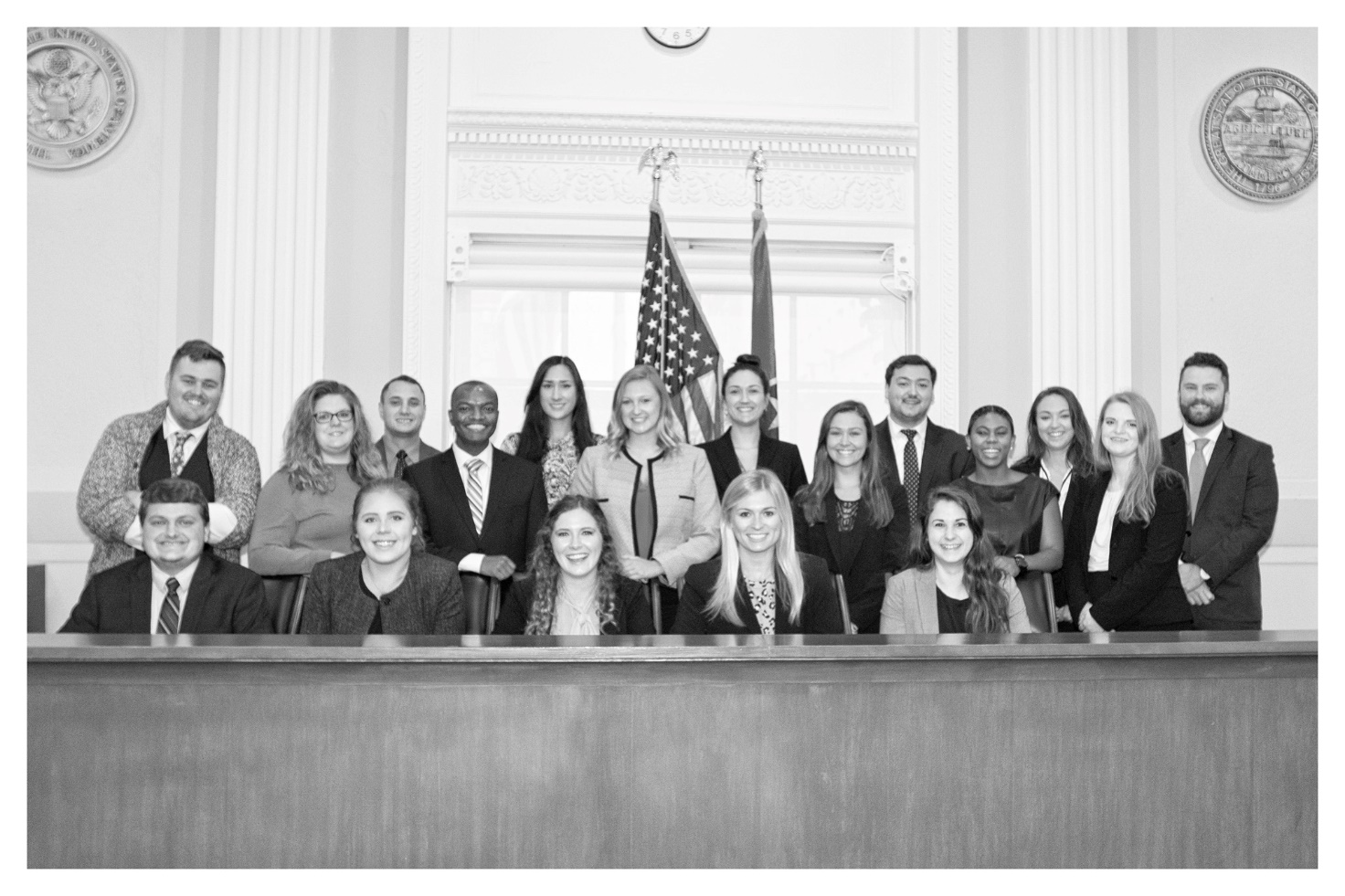 Eradicating Systemic Racism and Promoting Social Justice Initiative Update
Dr. Karen Weddle-West, Vice President of Student Academic Success
Daphene McFerren, Esq., Executive Director, Benjamin L. Hooks Institute for Social Change
Linda G. Hall, Associate Dean of Multicultural Affairs
Closing Gaps in Retention and Completion of Students fromHistorically Underrepresented, First-Generation and Low-Income Populations
Workgroup Members
Co-Leads
Dr. Bill Akey, Clinical Professor, Leadership Department, College of Education
Dr. Barbara Bekis, Assistant Director, Educational Support Program
Kaylon Bradford, Director, Student Leadership and Involvement
Julia Byrd, Student, Biomedical Engineering
Ryan Crews, Coordinator, Student Success, Student Academic Success
Dr. Russ Deaton, Associate Dean for Academics, Herff College of Engineering
Marlon Dechausay, Associate Athletic Director, Student-Athlete Welfare, Athletics
Dr. Olusegun George, Professor, Department of Mathematical Sciences, College of Arts & Sciences
G.L. Guy, Coordinator/Counselor II, Center for Academic Retention & Enrichment Services (CARES)
Melvyn Harding, Director, Student Success Programs (TRIO)
MJ James, Coordinator, Veterans and Military Services
Andrew Linn, Associate Director, Student Financial Aid
Dr. Linh Luu, Associate Director, Training Director-Internship and Practicum, Counseling Center
Braden Mangavalli, Student, Mechanical Engineering Major
David Martinez, Student, International Relations
Trellis Morgan, Manager, Academic Advising, Fogelman College of Business & Economics
Shelia Moses, Academic Services Coordinator, Herff College of Engineering
Jennifer Murchison, Assistant Director, Disability Resources for Students
Kyle Nixon, Director of Recruitment & Orientation, Undergraduate Admissions and Orientation
Dr. Lavonnie Perry Claybon, Research Asst. Professor/Director, Mid-South Access Center for Technology
Dr. Chuck Pierce, Associate Dean, Academic Programs, Fogelman College of Business & Economics
Dr. Eric Stokes, Assistant Vice Provost, Strategic Enrollment Systems
Connie Thiemonge, Assistant Director, Alumni Relations
Ryan Wade, Program Manager/Graduation Coach, Multicultural Affairs
Cortez Washington, Associate Director, Career Services
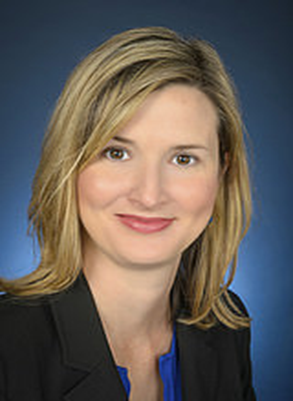 Dr. Stephanie Ivey
Associate Dean for Research, 
Herff College of Engineering; Professor of Civil Engineering
Cory Major 
Director
 Office of First-Generation Student Success
Goal:  Eliminate Completion & Opportunity Gaps 
a.) Collaborate with Career Services to Create College to Career Program 
b.) Develop College to Career Resources for Faculty 
c.) Develop Experiential Degree Maps
Recruiting, Hiring and Retaining Tenured and Tenure-Track 
African American Faculty and Other Faculty of Color
Workgroup Members
Co-Leads
• Richard J Bloomer, Dean, College of Health Sciences
• Beverly Greene Bond, Professor of History, College of Arts and Sciences
• Rosie Phillips Davis, Professor of Counseling, Educational Psychology and Research
• Linda Jarmulowicz, Dean, School of Communication Sciences and Disorders
• Enrica N Ruggs, Assistant Professor of Management, Fogelman College of Business and Economics
• Kevin M Sanders, Director, Rudi E. Scheidt School of Music
• Katharine Traylor Schaffzin, Dean, Cecily C. Humphreys School of Law
• Richard Joseph Sweigard, Dean, Herff College of Engineering
• Lan Wang, Chair, Department of Computer Science
• Melanie Murry, Esq., University Counsel
 

Doctoral Student Researchers Doctoral student researchers supported the working group under the supervision of Dr. Enrica Ruggs
• Della Clark, PhD student (year 1), Department of Marketing and Supply Chain Management
• Ashley Robinson, PhD student (year 1), Department of Management
• Feigu Zhou, PhD student (year 1), Department of Management
• Darel Hargrove, PhD student (year 1), Department of Management
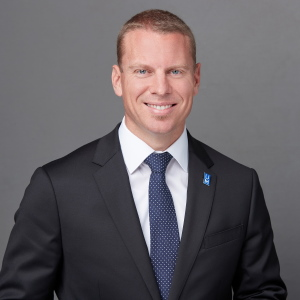 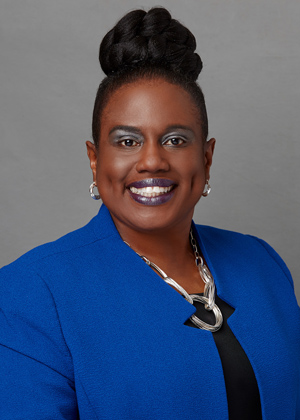 Dr. Damon Fleming
Dean, Fogelman College of Business and Economics; Professor of Accountancy
Dr. Kandi Hill-Clark
 Dean, College of Education;
McRae Endowed Professor of School-Based Clinical Practice
Goal:  Enhance Diversity in Faculty Hiring 
a.) Build faculty diversity pipelines with strategic partners (i.e., MSI’s, HBCU’s)
b.) Identify, develop and report on relevant, attractive collaborations (e.g., academic programs, post-doc programs to promote win-win partnerships 
(i.e., what can we offer partners and what do we need from partners) Ex. Meharry Medical College Partnership
Community Engagement, Policy and Advocacy
Workgroup Members
Co-Leads
Internal
Katherine Lambert-Pennington, School of Urban Affairs and Public Policy
Zack Carr, Center for Service Learning and Volunteerism
 
External
Josh Spickler, Just City	
Mauricio Calvo, Latino Memphis	
Michael Scarborough, Greater Memphis Chamber
Justin Merrick, Center for Transforming Communities		
Deveny Perry / Courtney Thomas, BLDG Memphis
Eric Robertson, Community LIFT	
Mario Brown, First Horizon
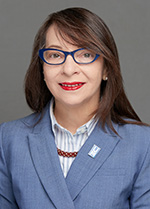 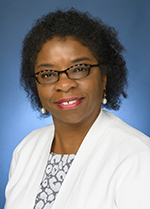 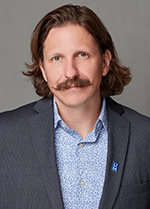 Daphene McFerren, Esq.
Executive Director
 Benjamin L. Hooks Institute for Social Change
Dr. Charlie Santo
 Department Chair
 Department of City and Regional Planning; Associate Professor
Goal: Develop a multifaceted communications and networking strategy that increases awareness of community engagement, social justice efforts, and 
engaged scholarship/other scholarship (research).
a.) Engage with University of Memphis internal and external media department to craft marketing and mass media presence
b.) Communicate research and scholarship to the community and enhance access to information, including data, research results, and publications such as 
policy papers etc.
Training for Faculty, Staff and Students-Cultural Competence
Workgroup Members
Co-Leads
Wendy Bedwell-Torres (Management)
 Kennedi Brown-Willis (student)
Melanie Drisdale (HR)
Steven Nelson (Education)
Kathy Lou Schultz (English)
Sarah Stuart (Facing History and Ourselves)
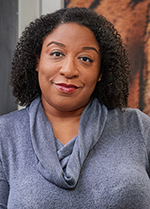 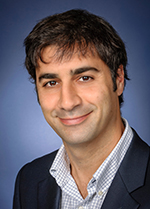 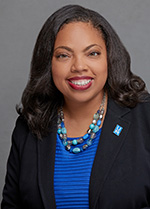 Tiffany Baker Cox 
Director,  Institutional Equity & Chief Compliance Officer
Kristil Davis 
Director, HR Strategic Initiatives
 and Talent Management
Dr. Aram Goudsouzian
 Professor 
Department of History
Goal:  Develop a Diversity, Equity & Inclusion Certificate for Employees
a.) Develop a certificate program designed to provide training on fundamental aspects of intercultural competency with options for employees to deepen their development with multiple levels of learning. Earning the Certificate could be used for professional development and considered in criteria for promotions
b.) Select UofM faculty and staff qualified to develop and facilitate the curriculum for courses/training that comprise the certificate program
Infrastructure, Support and Assessment of Initiative
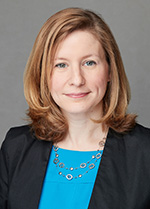 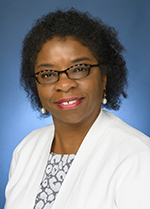 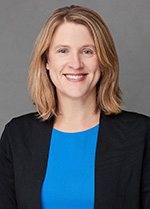 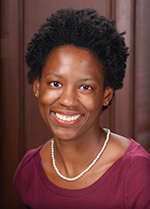 Co-Leads
Daphene McFerren, Esq.
Executive Director
 Benjamin L. Hooks Institute for 
Social Change
Bridgette DecentDirector, Office of
Institutional Research
Alena Marie AllenAssociate Professor, Cecil C. Humphreys School of Law
Joanna CurtisChief Advancement Officer,
 Office of University 
Advancement
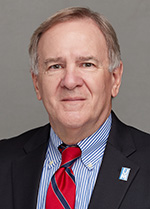 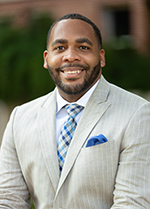 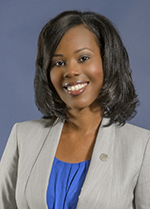 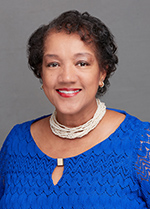 Brandon HendersonPresident, University of Memphis 
Black Alumni Chapter
Dan Strahl, MSAssociate Director of Research for the 
Center for Research in Educational Policy
Rorie TrammelAssociate Director, Benjamin L. Hooks Institute for Social Change
Summer OwensPresident, UofM Alumni Association
Goal: Increase racial minority participation in university advisory boards and search committees to reflect the student composition of the respective colleges and units. 
a.) Formulate guidelines for filling advisory board and search committee positions. 
b.) Create a guide and reference lists for soliciting minority participation in advisory boards and search committees.
Equity in Pay and Career Progression
Workgroup Members
Co-Leads
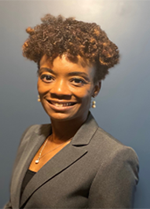 Judy Bell - Judy Bell Consulting 
Kara Leigh Bowen – Assistant Director of Admissions, University of Memphis Cecil C Humphreys School of Law 
Dr. Jamein Cunningham – Assistant Professor, Department of Economics, University of Memphis Fogelman College of Business and Economics 
Tony Evans - Physical Plant HVAC, University of Memphis  
Dr. Dorothy Hale – Assistant Director, Student Services, University of Memphis College of Professional and Liberal Studies  
Nichole Love, MBA – Memphis Airport Authority and member of Mid-South Compensation Association  
Lisa Moore - President and CEO of Girls Inc. of Memphis Ceecy Reed - Sr. Coordinator of Equity Programs, University of Memphis Office for Institutional Equity  
Alisha Rose Henderson – Director, University of Memphis Career Services 
Minor Vawter - Physical Plant Maintenance Repairs, University of Memphis
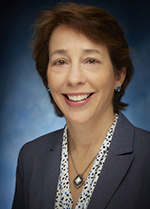 Latosha Dexter, Esq.Deputy University Counsel, 
Office of Legal Counsel
Judy EdgeCorporate Vice President for HR, FedEx Corporation
Goal: Diversity, equity and inclusion are embedded into all aspects of hiring, retention, and career progression so that the University can more effectively provide for student success.
a.) Implementation of consistent communications, actions and accountability to campus community to meet AA/EO obligations and further the values of diversity, equity and inclusion
b.) Embed Affirmative Action Plan into recruitment and hiring process
Curriculum – Infusing Diversity, Equity Inclusion and Social 
Justice Into Existing Courses/Curriculum
Workgroup Members
Co-Leads
Mr. James Beasley (Graduate Student, Philosophy)
Dr. Ryan Fisher (Associate Dean and Associate Professor, College of Communication and Fine Arts)
Dr. Rhema Fuller (Associate Professor of Sport Commerce, Kemmons Wilson School of Hospitality) 
Dr. Earnestine Jenkins (Professor, Department of Art)
Dr. Daniel Kiel (Professor, School of Law)
Dr. Marian Levy (Associate Dean and Professor, School of Public Health) 
Dr. Kim Oller (Plough Chair of Excellence, School of Communication Sciences and Disorders)
Mr. Corey Reed (PhD Candidate, Department of Philosophy);
Dr. Brian L. Wright (Associate Professor and Program Coordinator of Early Childhood Education, College of Education & Coordinator of the Middle School Cohort of the African American Academy) 
Dr. Hongmei Zhang (Bruns Endowed Professor, School of Public Health)
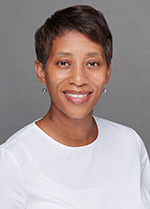 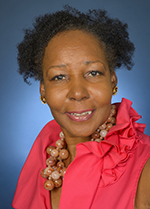 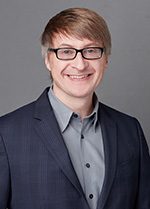 Dr. Ladrica Menson-FurrAssociate Professor, English; Director of African and African American Studies
Dr. Beverly CrossLillian and Morrie Moss Chair of Excellence in Urban Education at the UofM
Dr. Remy DebesChair and Associate Professor of Philosophy, Department of Philosophy
Goal: Identify /Develop Actionable Frameworks for Diversity, Equity, Inclusion and Social Justice
a.) All existing Major Core/Required Courses in Programs/Curriculum should be reviewed and revised to assure they address how racial inequities and social justice are relevant in and to the discipline (e.g., knowledge, impact on society, connections to racism)
b.) Existing programs, majors, concentrations should be reviewed to identify the perspectives shaping them and assure that any gaps, inaccurate representations, and absence of diversity and inclusion are addressed
New Program Development: Race and Social Justice
Workgroup Members
Co-Leads
Dr. Will Adams, Staff Psychologist, Counseling Center
Nathaniel Ball, Media and Programs Coordinator, Hooks Institute for Social Change
Dr. Carol Danehower, Associate Professor, Department of Management and Chair, University Undergraduate Council
Dr. Will Duffy, Associate Professor, English
Terri Lee Freeman, President, National Civil Rights Museum
Dr. Joanne Gikas, Associate Dean, College of Professional & Liberal Studies
Dr. Matt Haught, Assistant Chair and Associate Professor, Department Of Journalism and Strategic Media
Dr. Robin Poston, Professor, Department of Business Information and Technology, and Dean of the Graduate School
Dr. Ron Serino, Instructor, College of Professional & Liberal Studies
Dr. Maurice Williams, Associate Director, Institute on Disability TigerLIFE (Learning Independence, Fostering Employment & Education)
Danesha Winfrey, College Academic Advisor, College of Professional & Liberal Studies
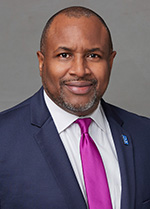 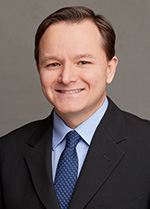 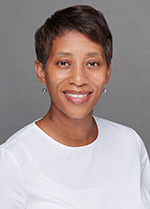 Dr. Ladrica Menson-FurrAssociate Professor, English; Director of African and African American Studies (Liaison)
Dr. Randy FloydChair and Professor, Department of Psychology
Dr. Andre E. JohnsonAssociate Professor of Rhetoric and Media Studies, Department of Communication and Film
Goal: Develop a strategic plan of action to review requests for programming within the context of existing academic programs focused on race and social justice to 
 determine need and avoid duplication.
a.) Identify a work group and administrative representatives to seek university approval for modified or new items to appear in proposal guidelines.
b.)  Ensure that proposals for new courses, majors, minors, concentrations, programs, and certificates address the goals of eradicating racism and
promoting social justice
Fostering a Sense of Belonging and Support for All
Workgroup Members
Co-Leads
Lucienne Auz
Marella Baccay  
Tara Marie Buchannan 
Daniel A Bureau 
Gloria Fulton Carr 
Z U Ivy  
Rebecca Howard
Latica Monique Jones 
Holly Lau 
Chelsea Dawn Liddell
Richard A. Lou
Amillyon Riley     
Amanda Lee Keikialoha Savage 
Linda Steele 
Isabel Machado Wildberger
Shan'Ternera Aqua'Netta Williams 
Leah Windsor
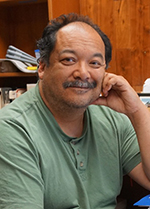 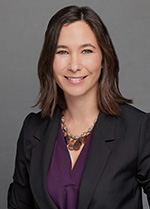 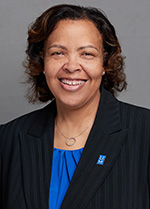 Dr. Richard LouProfessor and Chair, Department of Art
Latica JonesBusiness Officer III, College of Arts and Sciences
Amanda Lee Savage
Instructor & Undergraduate Advisor, Department of History
Goal:  Create Symposia/Conferences on Race/Social Justice/Community Building (possibly revenue generating)
a.) Select units that will lead and support efforts for organizing conference
b.) Enlist faculty, staff and students from a broad spectrum of disciplines to collaborate on organizing and generating topics for conference, dates.
Contracting with Minority Businesses
Co-Leads
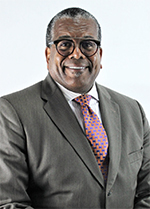 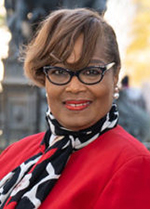 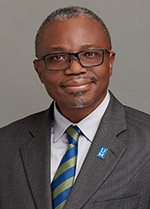 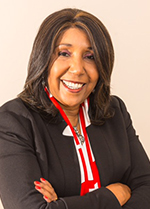 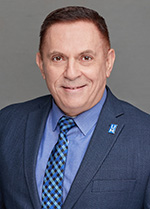 J. W. GibsonChairman and CEO Gibson Companies
Beverly RobertsonCEO, Greater Memphis Chamber
Dr. Albert OkunadeProfessor, Department of Economics; 
George Johnson Fellow in Research, 
Fogelman College 
of Business and Economics
Carolyn HardyPresident, Chism Hardy Investments
Nick PappasExecutive Director, Procurement and Contract Services
Goal: Enhance current diversity supplier program and establish measurable objectives connected to performance reviews.
a.) Develop appropriate staffing plan to implement the Annual Supplier Diversity Program 
b.) Update current Diversity Supplier Program to reflect the evolution of University’s business requirements and objectives
Institute for Public Service Reporting/Radio 
Partnership with Crosstown Concourse
Co-Leads
Workgroup Members
Anne Hogan, dean of the College of Communications and Fine Arts
TK King, instructor and coordinator of student radio
Tori Cliff, instructor, Journalism & Strategic Media, Lambuth Campus 
Venita Doggett, director of development, College of Education
Karen A. Hall, director of IT Security and Identity Management
Jeremiah Hall and Jordin Jackson, students, Journalism & Strategic Media
Yancy Villa-Calvo, Memphis artist, 2020-2021 Kennedy Center Citizen Artist Fellow
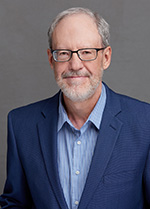 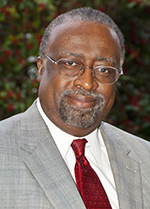 David WatersInvestigative Journalist; Assistant Director of the Institute for Public Service Reporting
Otis SanfordProfessor, Hardin Chair of Excellence in Economic and Managerial Journalism, Department of Journalism and Strategic Media
Goal: To explore, explain and expose systemic racism here in its many forms to inform, educate, and enlighten the public through the work of the Institute for Public   Service Reporting, broadcasts on our partnership station WYXR, and the student-led campus livestream.

a.) To describe the reality and consequences of systemic racism in the Memphis area and explore efforts to address systemic racism and promote social justice.
b.) Institute faculty members, student interns, and community advisory board members will discuss ideas for print, audio and video stories that explore one or   more aspects of systemic racism in Memphis; assign selected stories to faculty members and student interns for future publication in The Daily Memphian and the institution’s website.
Recruiting and Graduating African American Doctoral/Law 
Students and Other Graduate Students of Color
Workgroup Members
Co-Leads
Kara Bowen, Asst Dir of Admission, Law School
Michael Houston, PhD Student, Dept. of  Marketing & Supply Chain Management
LaVonda Clay, Student
Chaylin Garrett, Student
Vivian Morgan, Student
Don Rodrigues, Asst. Professor, Dept of English
Lilith Green, Student
Raven Cohen, Student
Kirbi Tucker, Coordinator for Graduate Recruitment
Latetrica Wilson, Student
Daniel Baker, Assoc. Professor, Department of Chemistry
Earnestine Jenkins, Professor, Department of Art
Miah Cobb, Student
Jane Brown, Student
Latrina Stewart, Community Member
Kimberly Bledsoe, Student
Helen Shaw, Student
Tony Pinson, Project Coordinator, Center  for information Assurance
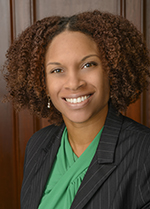 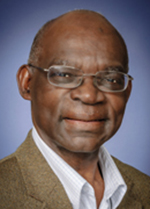 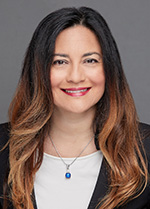 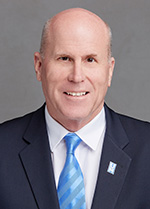 Dr. Esra OzdenerolProfessor, Department of Earth Sciences; Director of GIS Certificate program, Director of SAGE (Spatial Analysis and Geographic Education) Laboratory
Dr. Richard IrwinProfessor of Sport Commerce, Kemmons Wilson School of Hospitality & Resort Management; Executive Dean of the College of Professional and Liberal Studies and UofM Global
Dr. Ebenezer Olúṣẹ́gun GeorgeProfessor of Mathematics, Department of Mathematical Sciences
Demetria Frank, Esq.Associate Professor,
Director of Diversity,
Cecil C. Humphreys
School of Law
Goal:  Increase application pipeline of URM graduate students by 10% each year for the next three years.
a.) Among the 107 HBCUs, select a subset of 30-50 for focused recruiting and develop a program of early interaction with promising junior and senior students, especially those with STEM majors. Also target AA junior and senior AA students in midsouth colleges and universities for early UM faculty interaction.
b.) Increase marketing of Prior Learning (PLA) for graduate students such as use of credit by exam, transfer credit, Experiential Learning Credit. Also, promote option to utilize certain number of credit hours of master level coursework to doctoral program.
Branding
Co-Leads
Workgroup Members
Nikita Bell
Kimberly Grantham 
Katrina Heard
Tony Poteet
Otis Sanford
 Katie VanLandingham 
Willie Williams
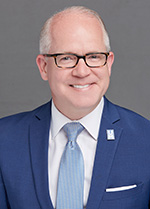 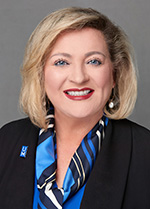 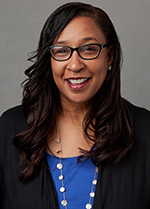 Kathy JohnsonDirector of Space Planning, Utilization and Administration
Ted TownsendChief Economic Development and Government Relations Officer, Office of Economic Development and 
Government Relations
Tammy HedgesExecutive Vice President for University Relations
Goal: Better visibly acknowledge and recognize diversity on campus through naming and branding.
Branding
Goals for Branding workgroup accomplished 2020-2021 Academic Year:
 
Placed historical marker at Jones Hall where the office of Dr. Miriam DeCosta Sugarmon, the first Black faculty member, was located.
        a. President Rudd, administrators, faculty, staff, students, legislators, alumni and family participated in the marker ceremony, December 14, 2021
	 (per Board of Trustees approval on December 2).

Marker Copy:
       A Phi Beta Kappa graduate of Wellesley College, later earning her MA and PhD degrees from Johns Hopkins University, Miriam DeCosta Sugarmon was denied entrance to then Memphis State University in 1957. In 1966, she became the first Black professor at the University where she taught Spanish, was the advisor to the Black Student Association, and helped organize the Faculty Forum.

Rename the Alumni Mall to the Luther C. McClellan Alumni Mall in honor of our first African American graduate. 
       a. McClellan was one of the Memphis State Eight and was the first African American to graduate from the UofM, earning his Bachelor of Science       
       degree in mathematics in 1962.  A historical marker will be dedicated in his honor. All signage, campus maps and related collateral will be designed.

Named the University Center the Maxine A. Smith University Center. 
a. In 1957, Smith was denied admission to pursue graduate studies at the University of Memphis because she was African American. Among her many notable efforts, Smith went on to become involved with the NAACP where she was executive secretary; assisted in desegregating Memphis public schools; served on the Memphis Sanitation Strike committee and was the first African American elected to the Memphis City Board of Education, later being appointed by Governor McWherter to the Tennessee Board of Regents which served as the governing body for many public colleges and universities across Tennessee including the UofM. She was awarded an honorary doctorate from the University of Memphis in 2010.
Health Disparities and Academic Achievement
Workgroup Members
Co-Leads
Dr. Marian Levy (SPH)
Dr. Eric Bailey (LCON) 
Dr. Tasma Robertson (LCON) 
Dr. Gregory Washington (Social Work)
Dr. Justin Lawhead (Dean of Students) 
Asia Monique Cross (Nursing Student) 
Danielle Youssef Husseini (Law School Student)
Randolph Potts (Community)
Dr. Jerry Watson (Social Work)
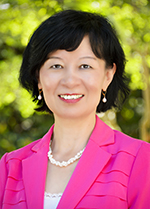 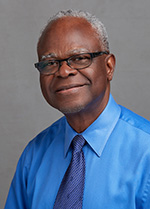 Dr. Lin ZhanDean and Professor of Loewenberg College of Nursing, Wharton Executive Fellow
Dr. Jebose OkwumabuaProfessor, College of Health Studies
Goal: Eliminate barriers related to the intersection of health disparities, systemic racism and academic achievement of our students.
a.) Strengthen SNAP (Supplemental Nutrition-Assistance Program) initiative to ensure all eligible students are enrolled in program, and provide support   staff, perhaps via federal funding, to implement service activities.
b.) Strengthen mental health services to underserved student populations, and ensure diversity, inclusivity, and equity among providers representative of student diversity.
Assessment Plan
Assessment Strategies 
A 3-phase rubric is used for all 14 working groups to standardize assessment activities across teams with disparate goals and strategies, and plan for scheduled measurements of the status of progress towards strategies. Teams have identified strategies, metrics, and benchmarks to monitor progress during the three phases using SMART goals: Specific, Measurable, Achievable, Relevant, Time-Bound.
 
Successful initiative assessment requires centralized communication, collaboration, and ongoing assessment of progress towards goals throughout the lifecycle of the initiative. This includes collaboration with the Office of Institutional Research, outsourcing qualitative analysis to the Center for Research in Education Policy and adequately staffing key offices that provide DEI programming and conduct assessments.
Example of Assessment with Metrics and Benchmarks
Closing Gaps in Retention and Completion of Students from Historically 
Underrepresented, First-Generation and Low-Income Populations
Implementation/ Next Steps
Co-leaders have prioritized  goals from High Impact/Low Cost to Low Impact/Low Cost and will present workgroup reports to President Rudd, Daphene McFerren, Linda Hall, Karen Weddle-West and other Co-Leads: March 2021

Remaining faculty, staff, students and alumni who volunteered to serve on the 14 workgroups will be invited to serve as “Implementation Ambassadors” for the Eradicating Systemic Racism and Promoting Social Justice Initiative
Report and Recommendations of the Academic, Research and Student Success Committee
Trustee David Kemme
Report and Recommendations of the Audit Committee
Trustee Susan Springfield
Report and Recommendations of the Governance and Finance Committee
Chairman David North
Election of Board Chair and Vice-Chair
Chairman David North
Additional Business
Chairman David North
Adjournment
Chairman David North